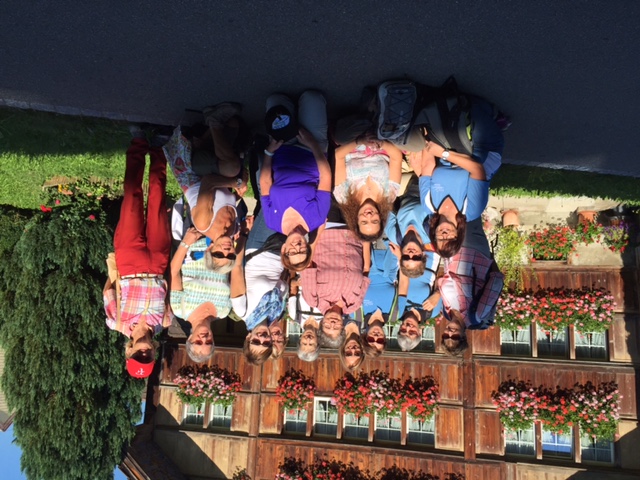 HAPPY NEW YEAR
FTV 2-Tagesreise ins Appenzell
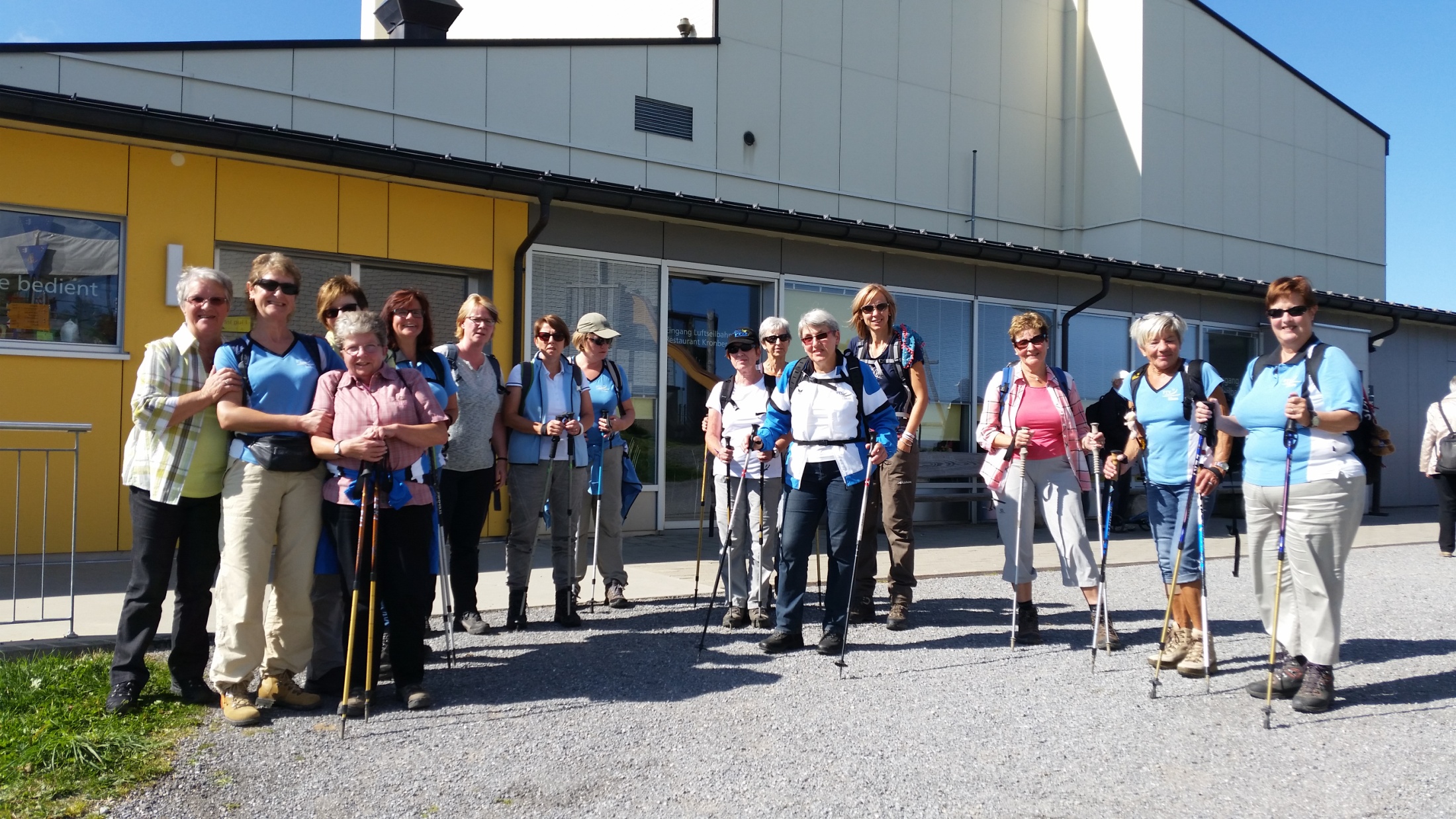 24 – 25 September 2016
Die 2-Tagesreise, begleitet von sommerlichen Temperaturen, führte uns dieses Jahr ins Appenzellerland. 
Um 8 Uhr trafen wir uns am Bahnhof Illnau. Dann ging es los via Winterthur, Gossau und Urnäsch nach Appenzell. Danach teilten wir uns in 2 Gruppen auf.
Eine Gruppe wanderte von Schwägalp in etwa 2 Stunden zum Kronberg. 
Die andere Gruppe ist nach Jakobsbad gefahren und machte eine kurze Shoppingtour.
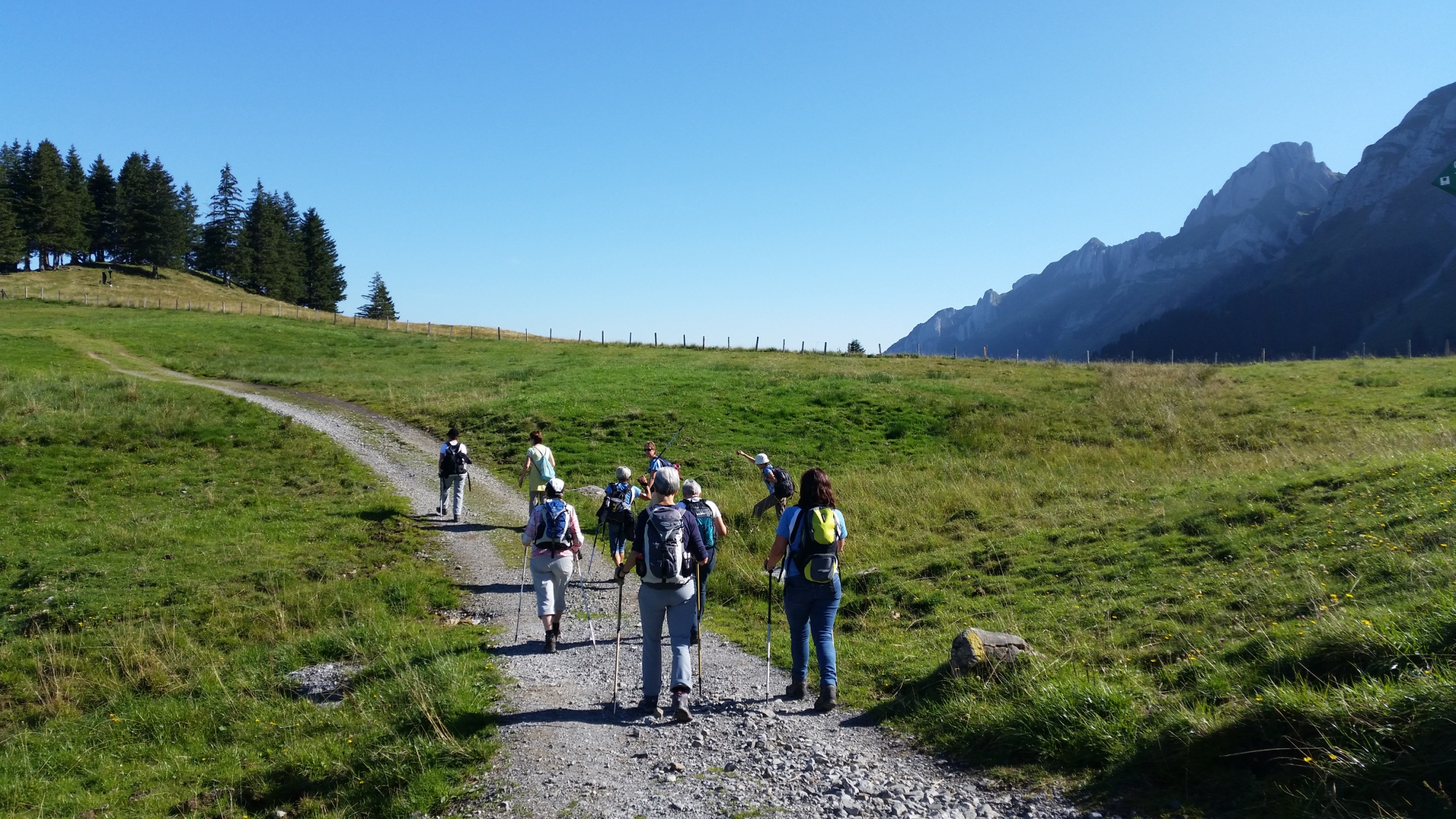 Durch herrlichen Tannenwald





 wanderten wir bergab  und bergauf









von Jakobsbad zum Kronberg
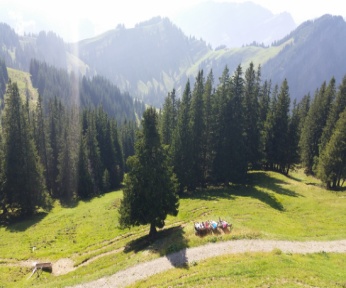 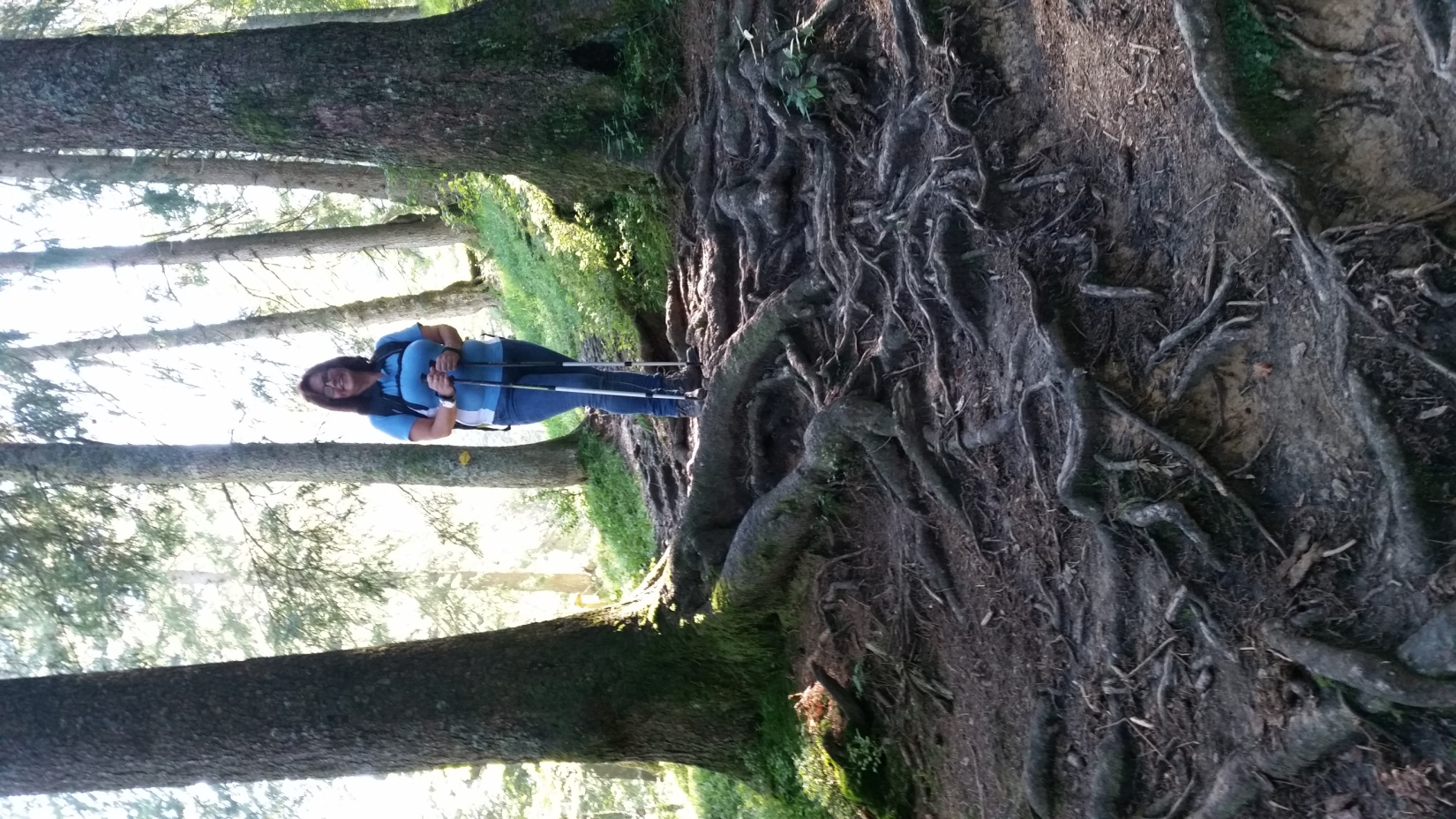 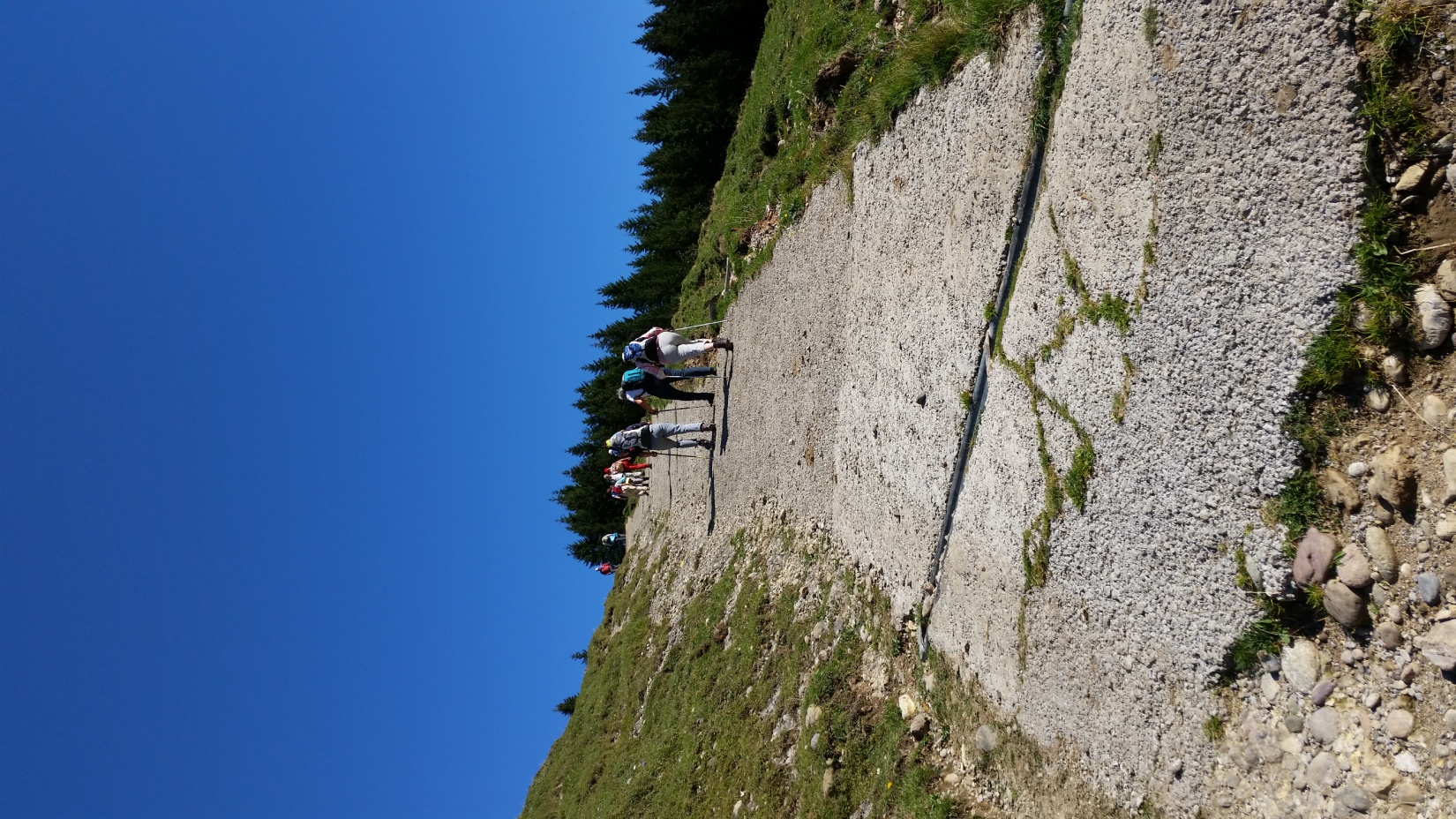 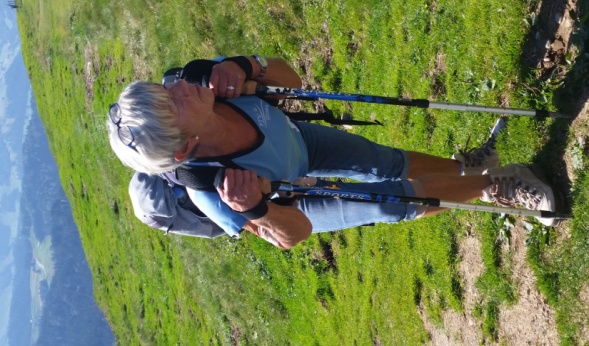 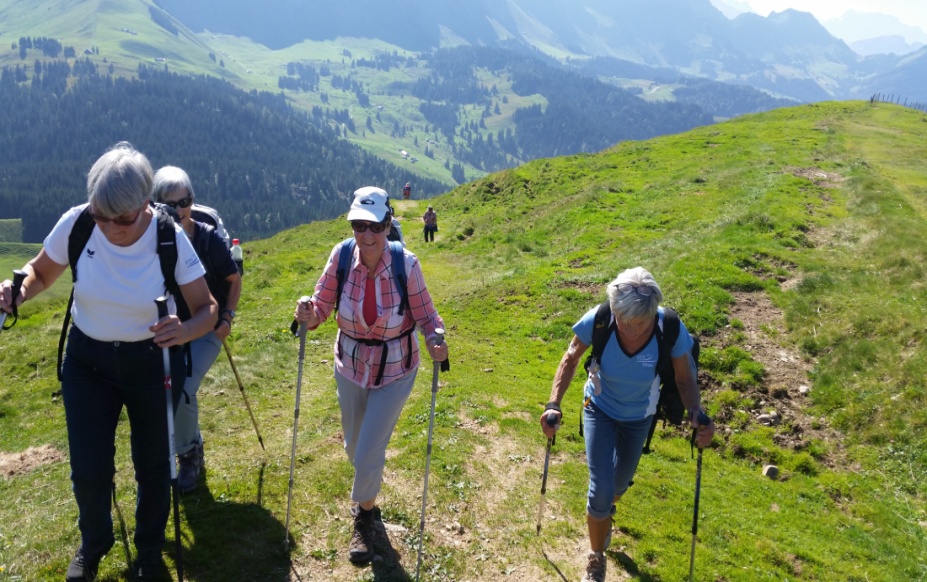 Wir machten eine Pause unter einem Tannenbaum, ruhten uns aus und genossen die Weitsicht in den Alpstein.
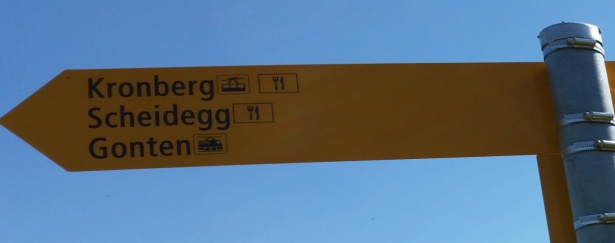 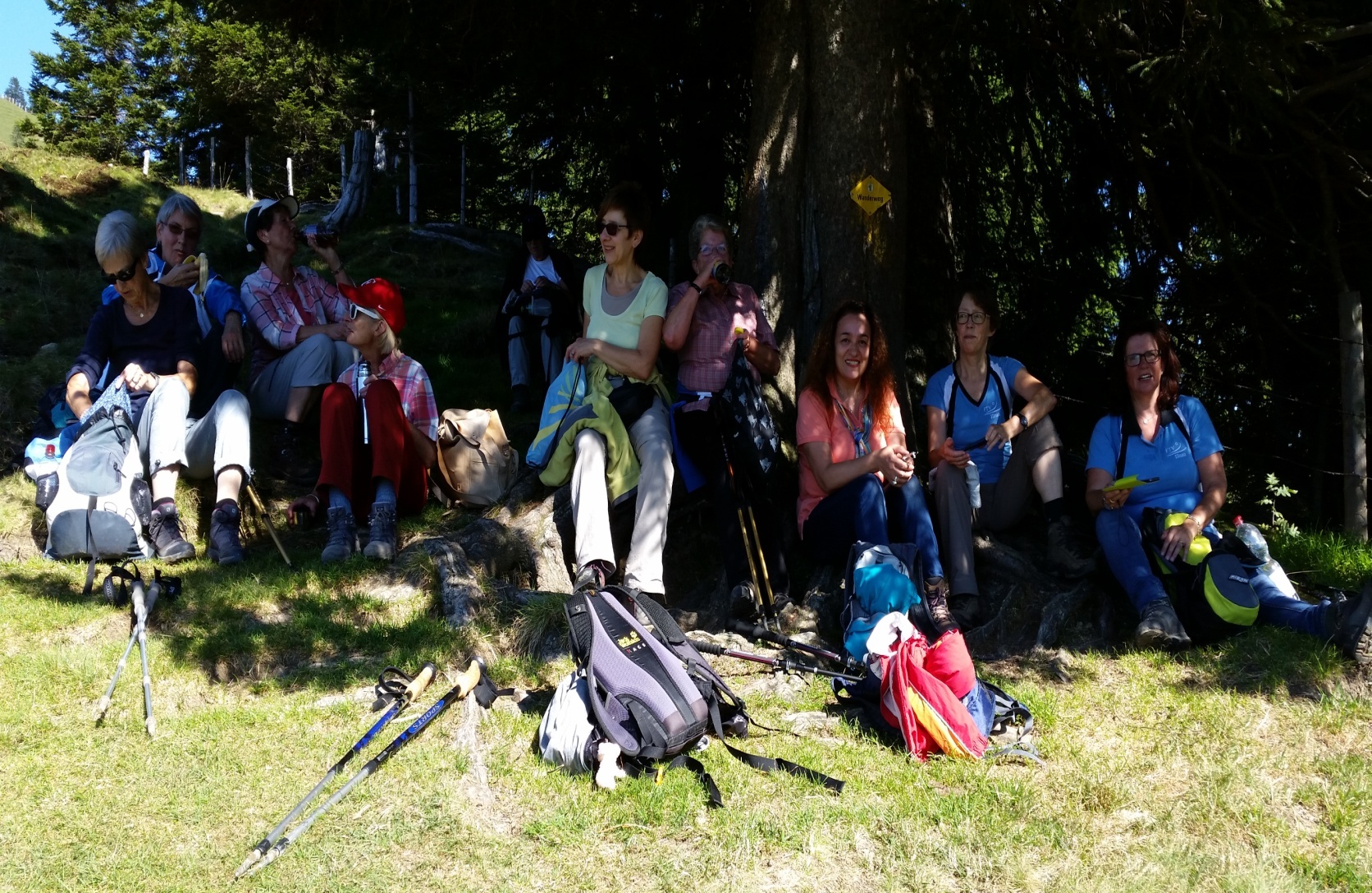 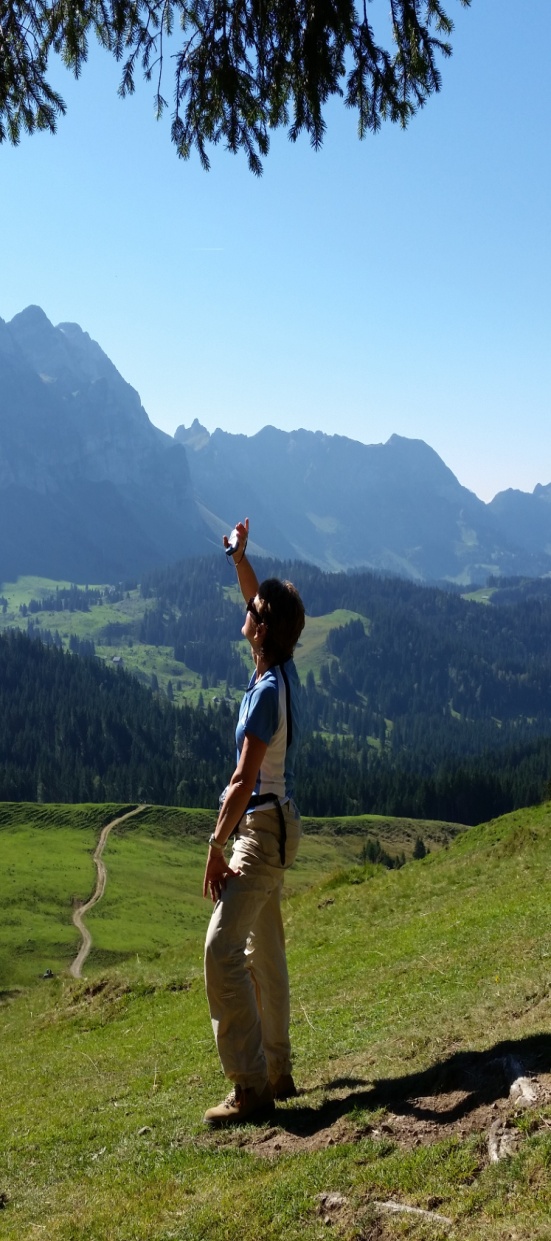 Juhui wir sind am Ziel!
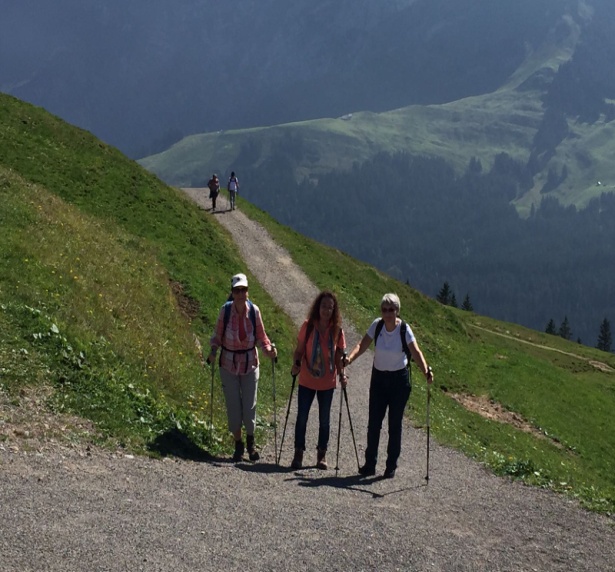 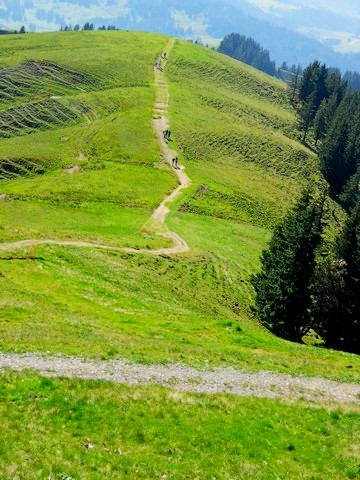 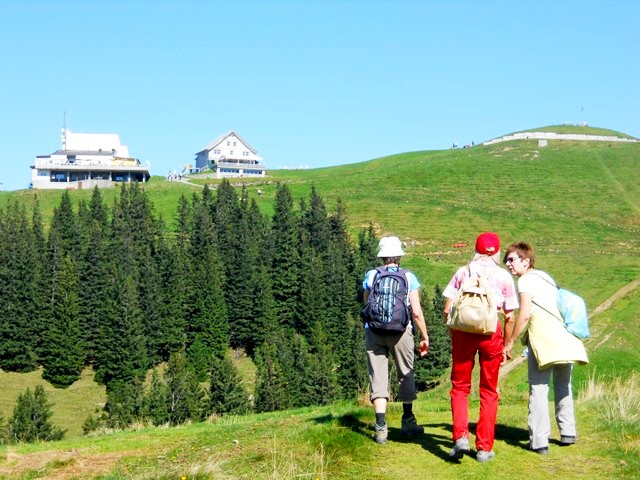 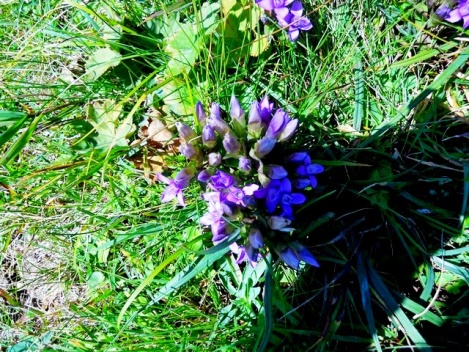 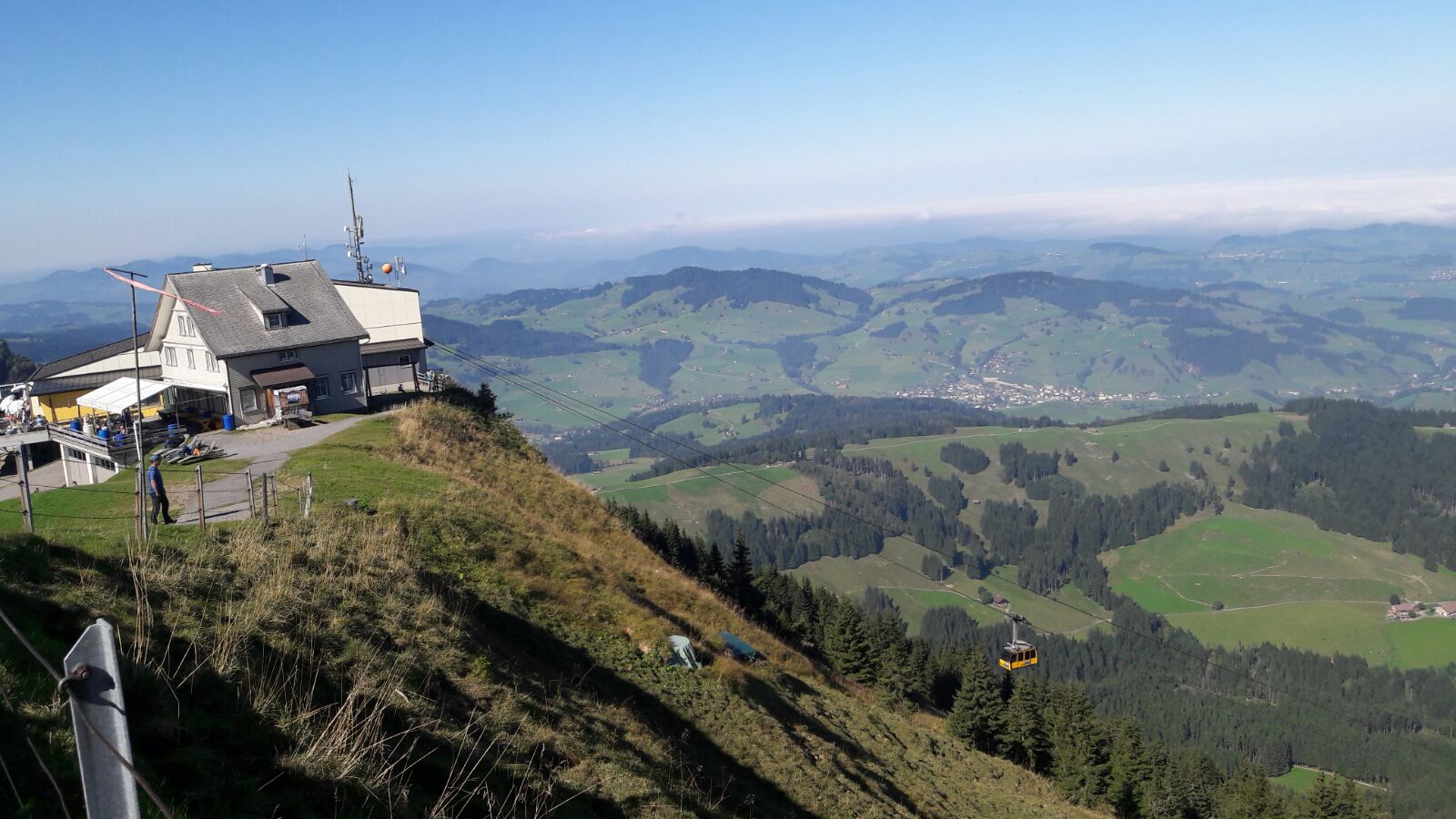 Die Turnerinnen trafen sich um etwa 12:15 Uhr auf dem 1663 m ü. M. gelegenen Berggasthaus Kronberg, wo wir uns mit einem feinen Mittagsessen stärkten.
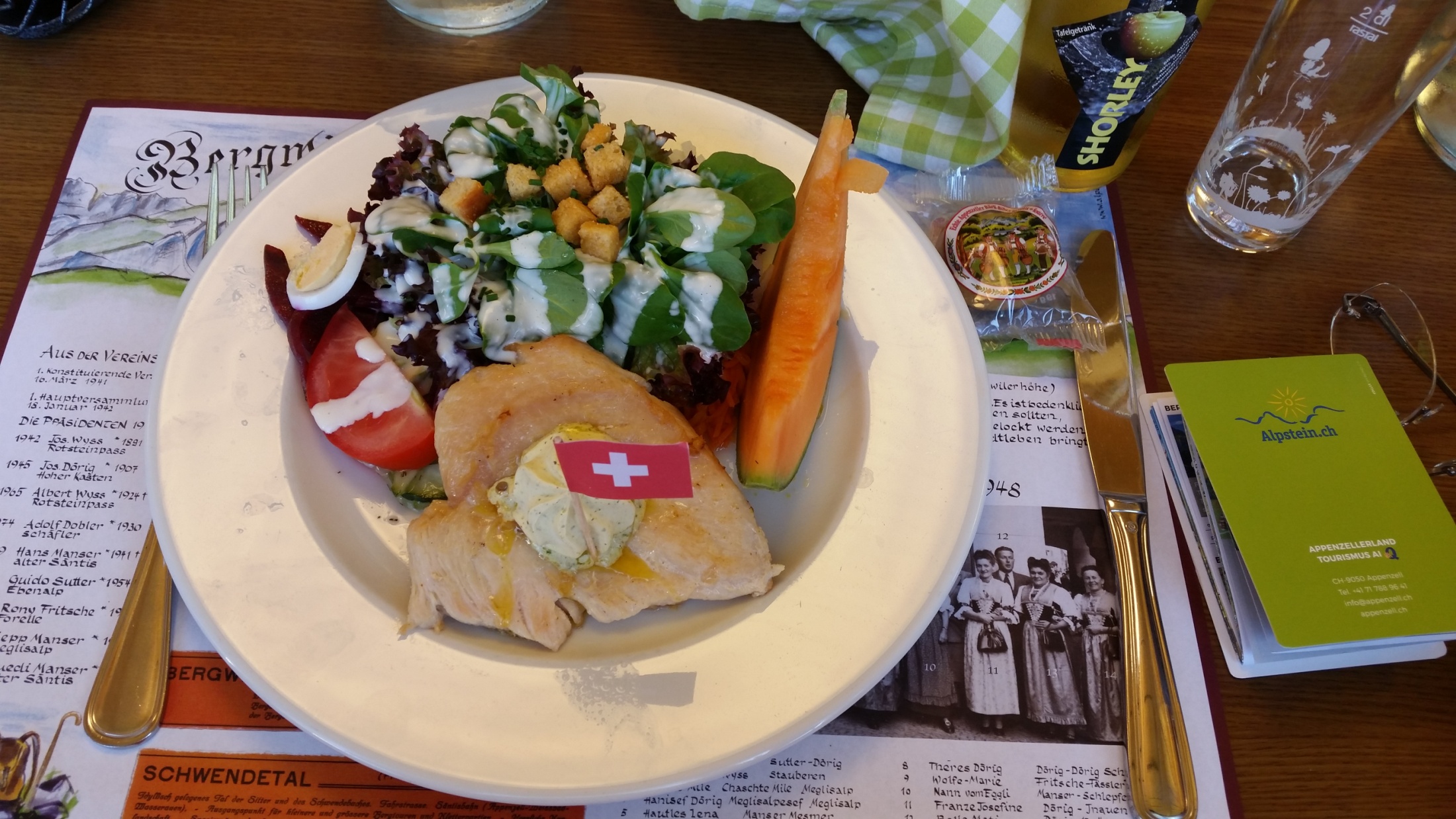 Eine herrliche Panoramasicht!
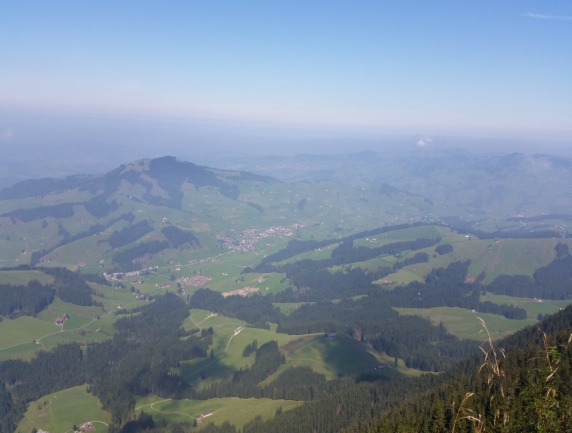 Während Jamila & Agnes mit der Seilbahn Richtung Jakobsbad fuhren, wanderten die anderen den Berg runter bis zum Hotel.
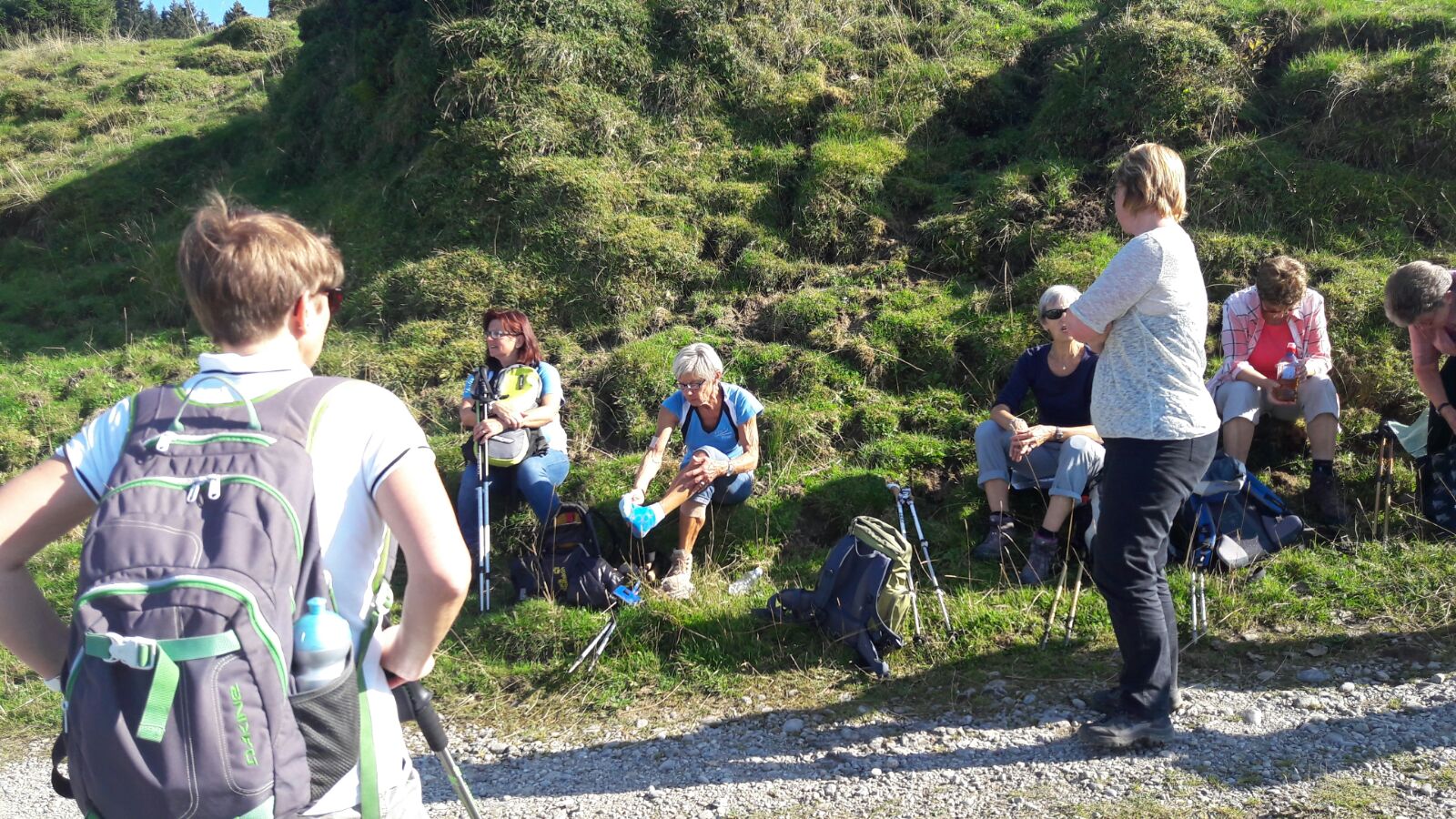 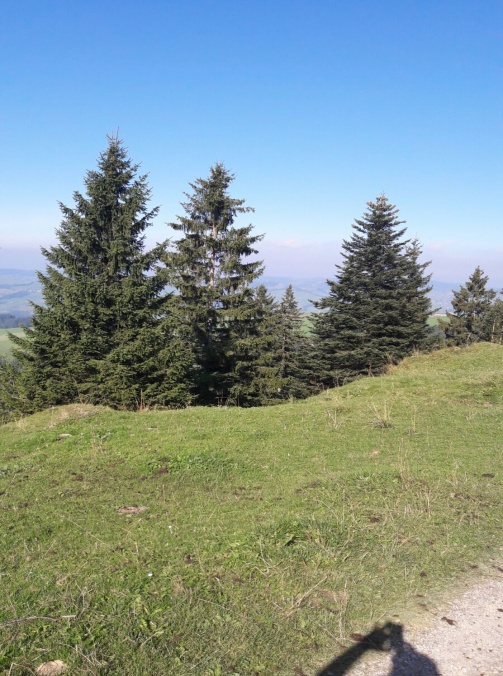 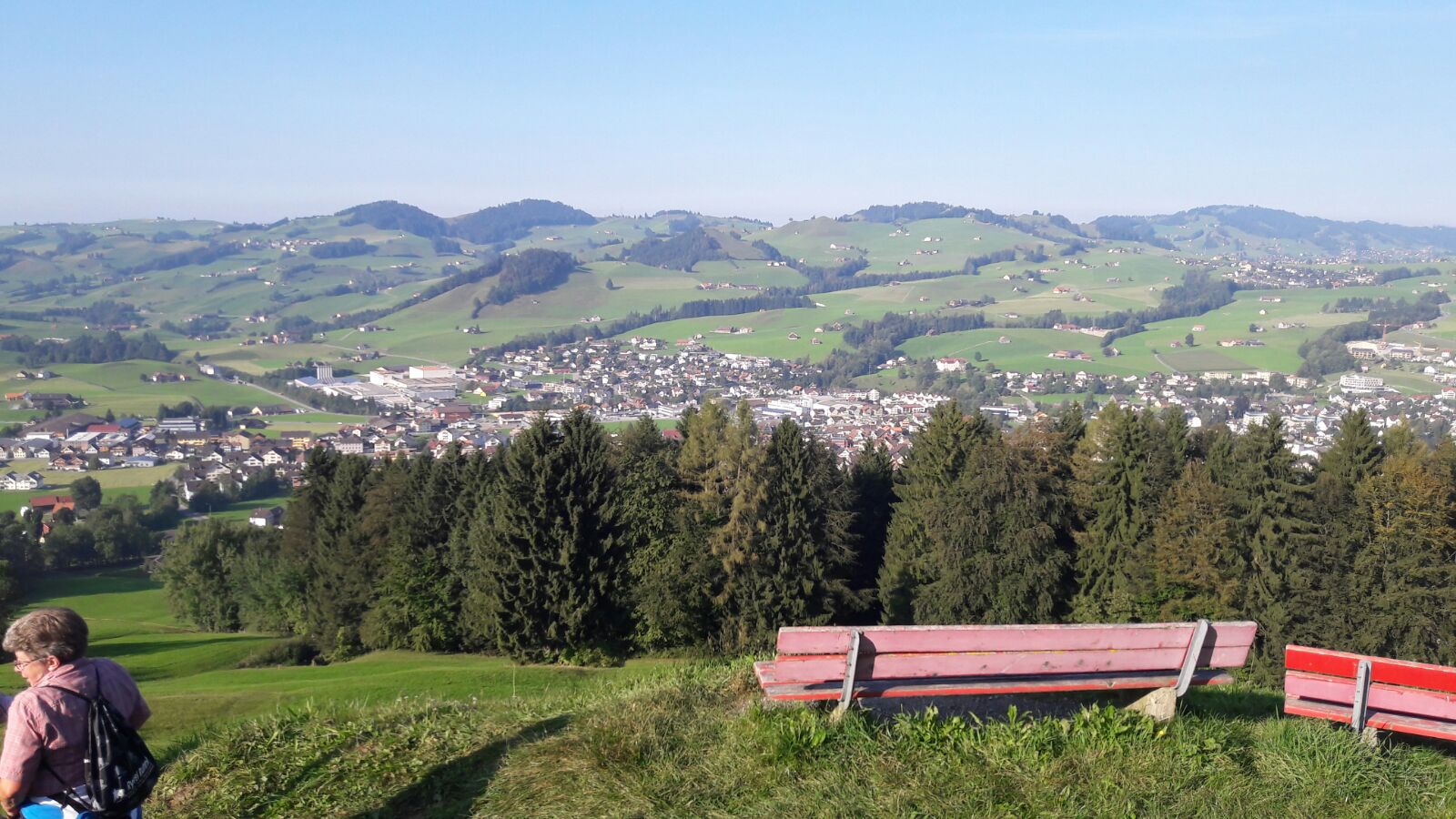 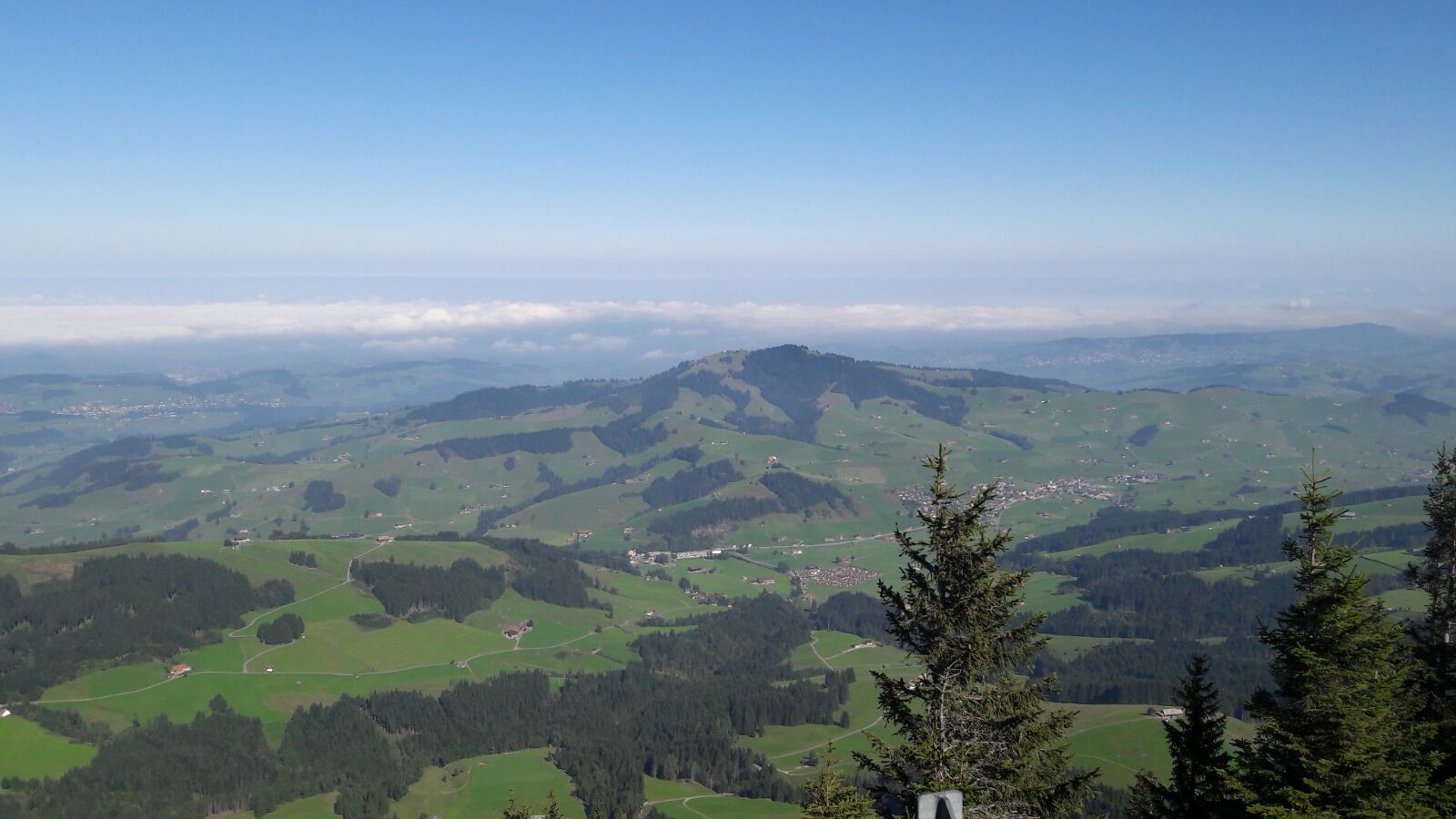 Jamila fotografierte die St-Mauritius Kirche, die  typischen Holzhäuser und die hübschen Aushängeschilder.
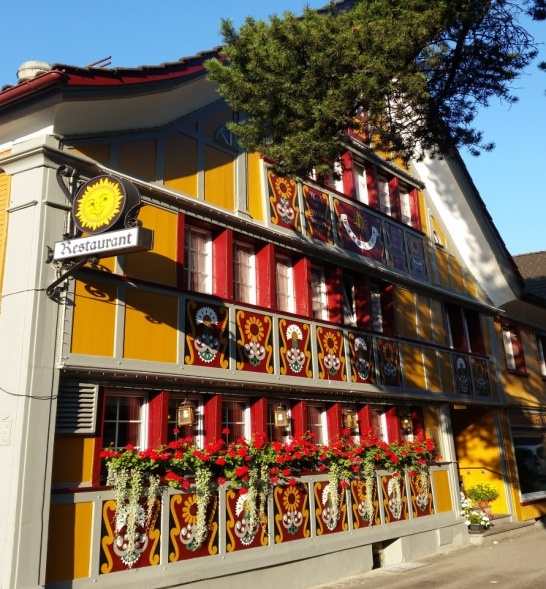 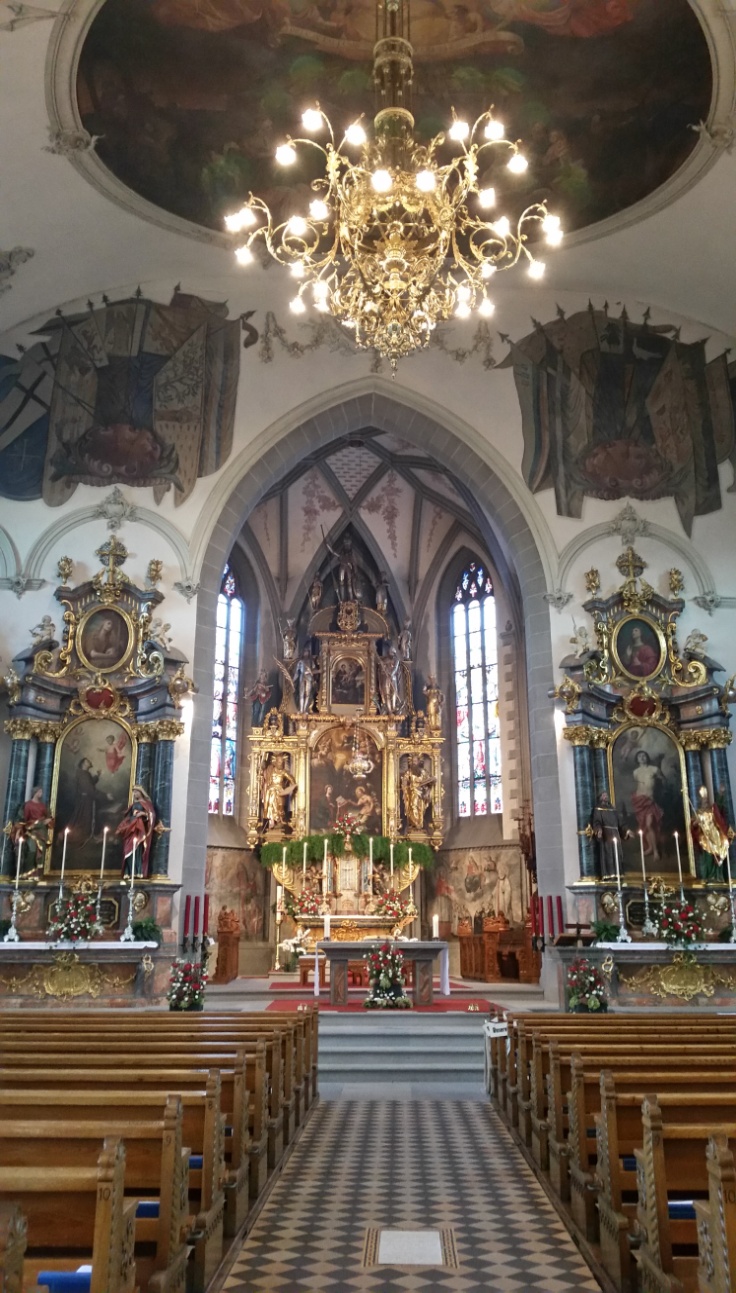 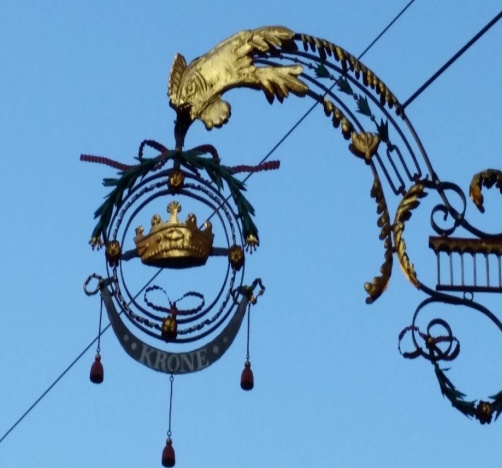 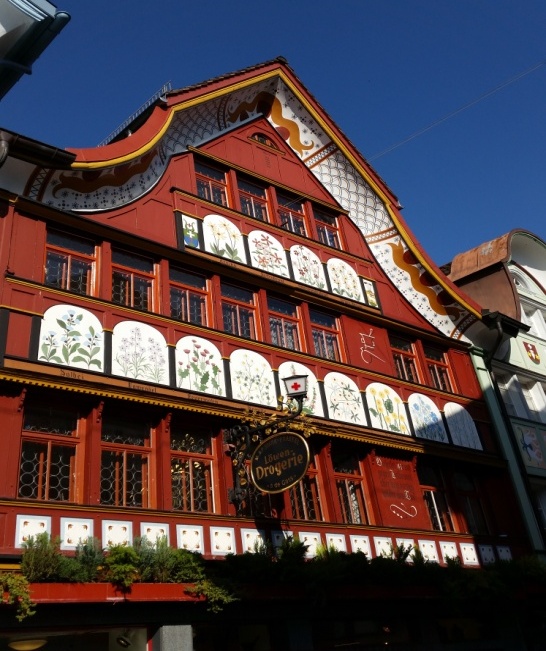 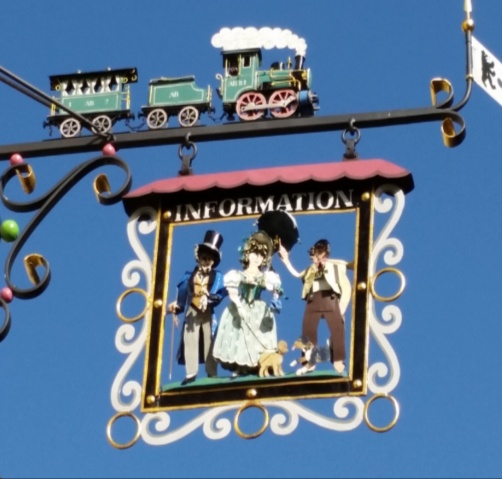 Am Abend versammelten wir uns an der Rezeption und nahmen gemütlich im Restaurant des Hotels das feine Nachtessen ein.
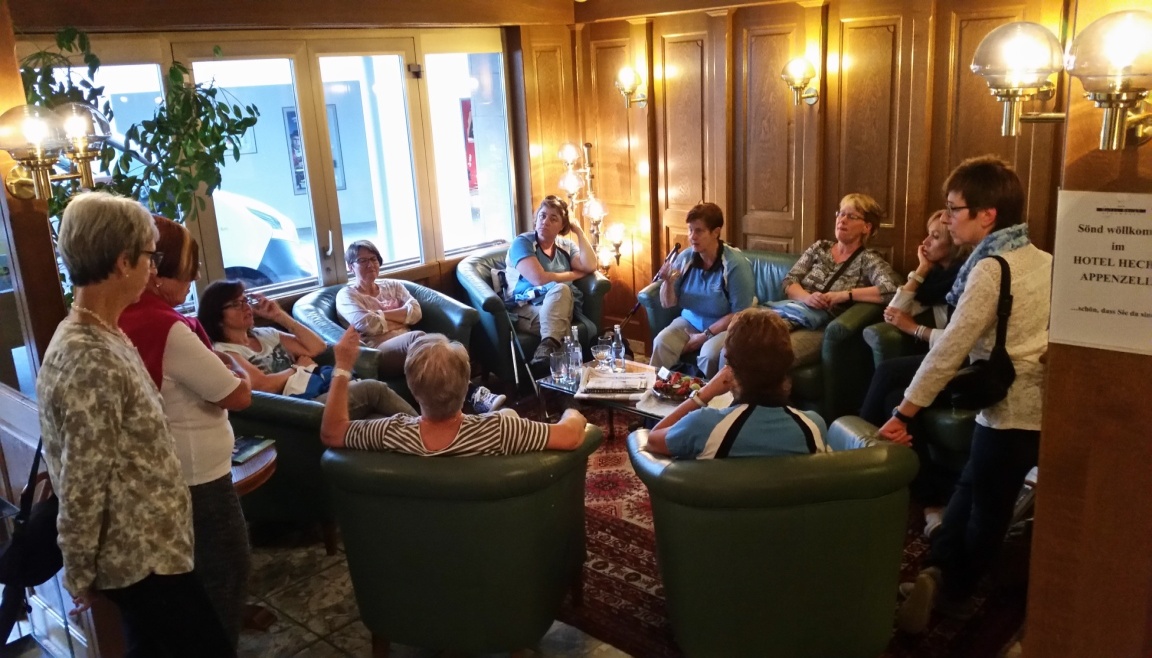 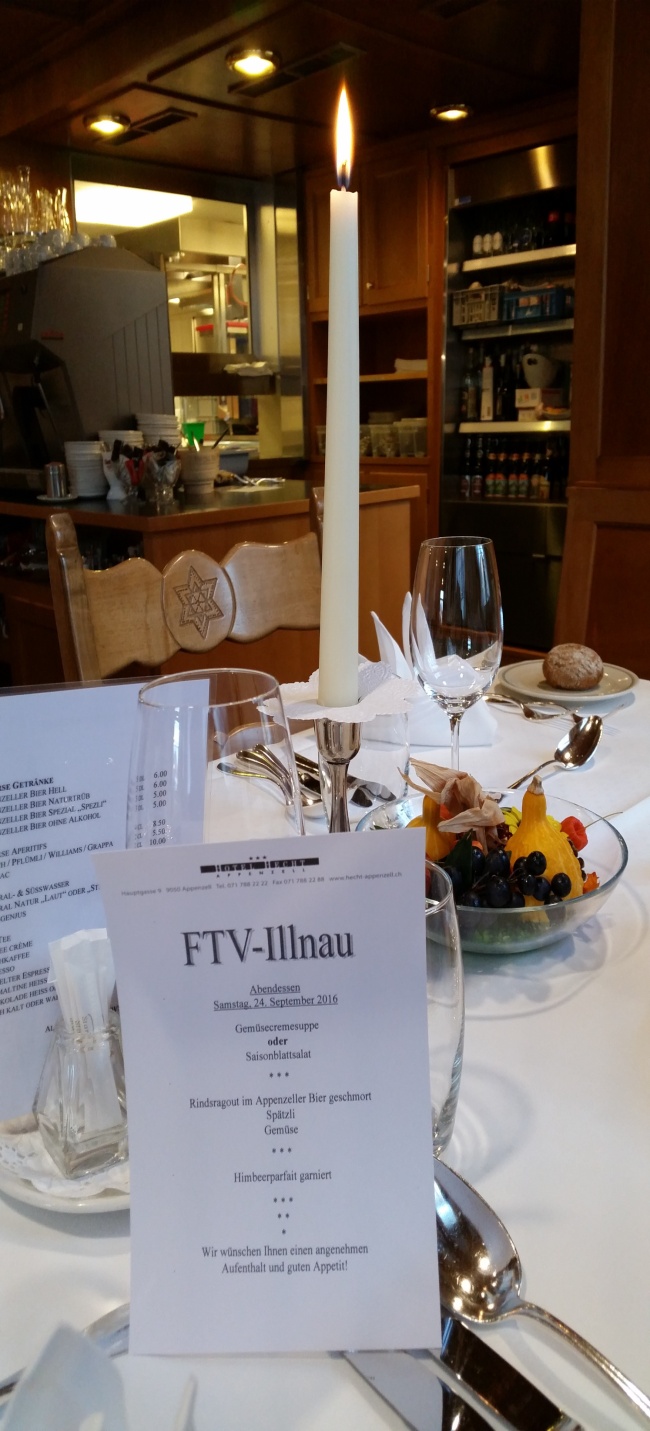 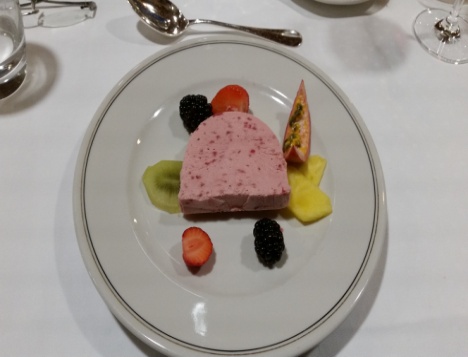 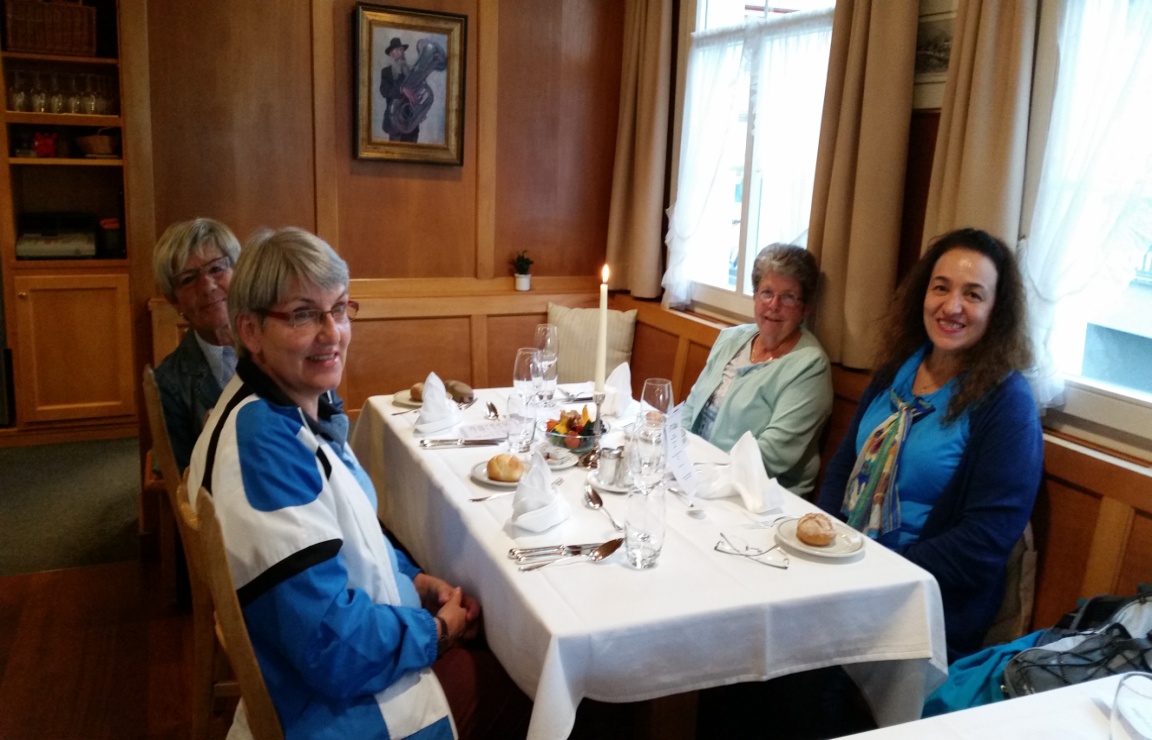 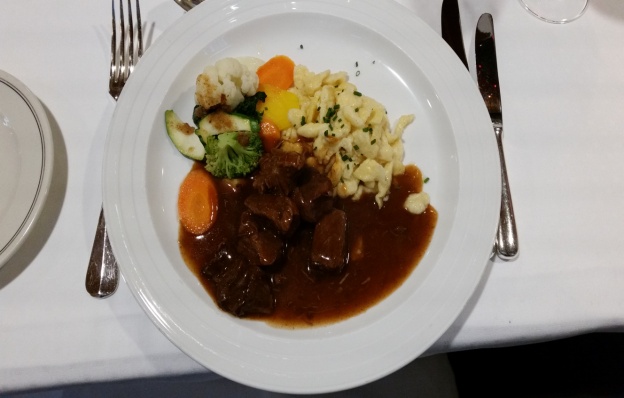 Nach dem Abendessen spazierten einige Turnerinnen zur Chilbi, die anderen blieben im Hotel.
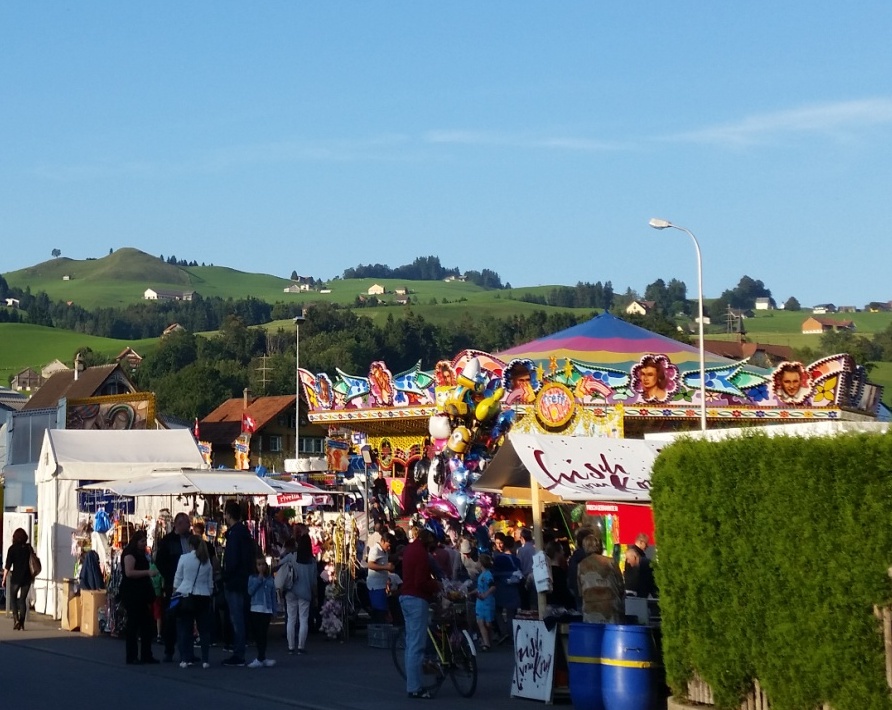 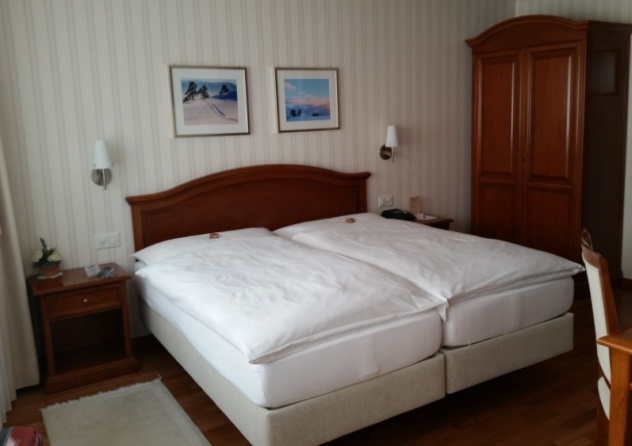 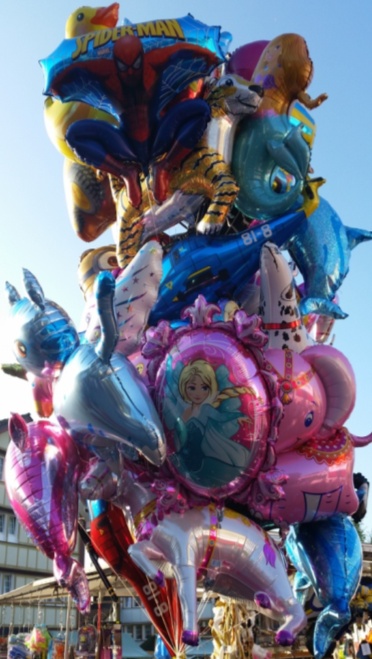 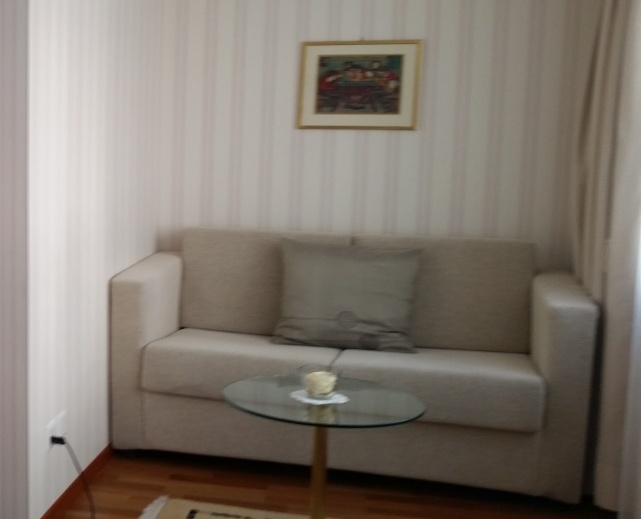 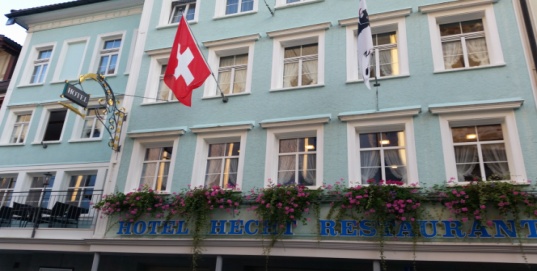 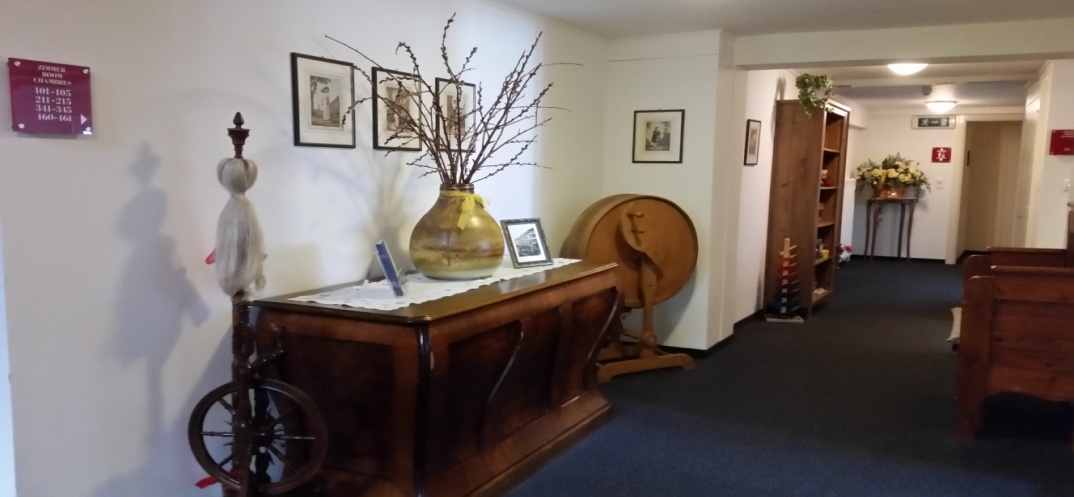 Am Sonntag fuhren wir nach Jakobsbad, wo wir den Barfussweg „unter die Füsse nahmen“
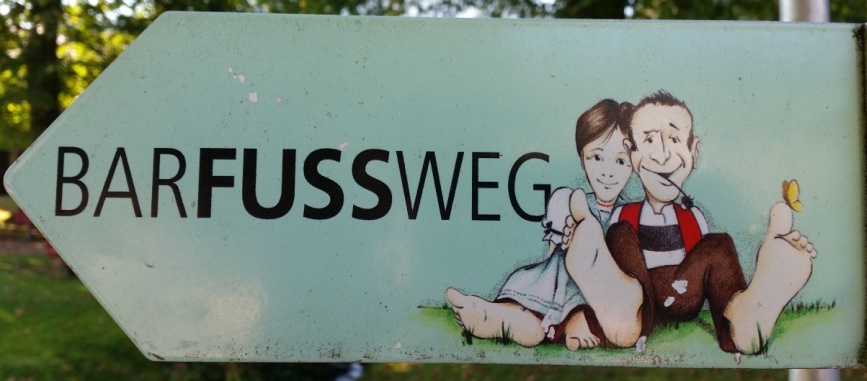 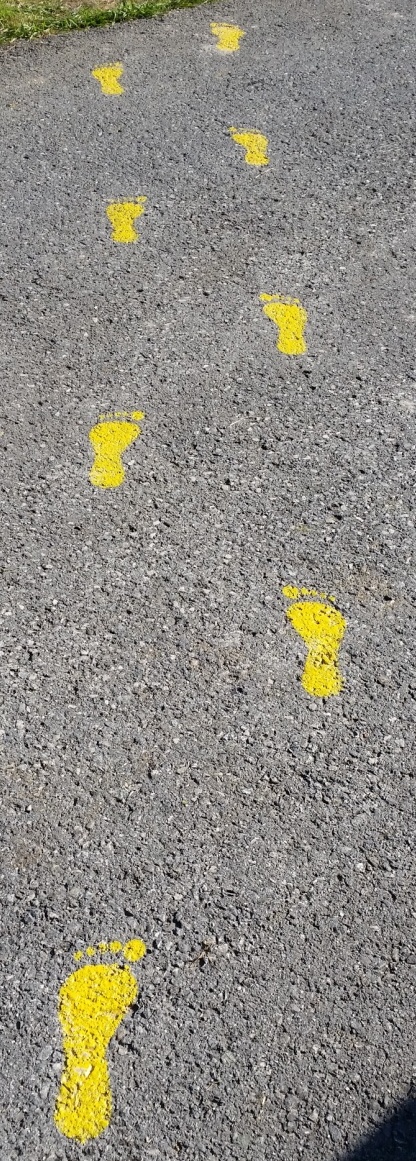 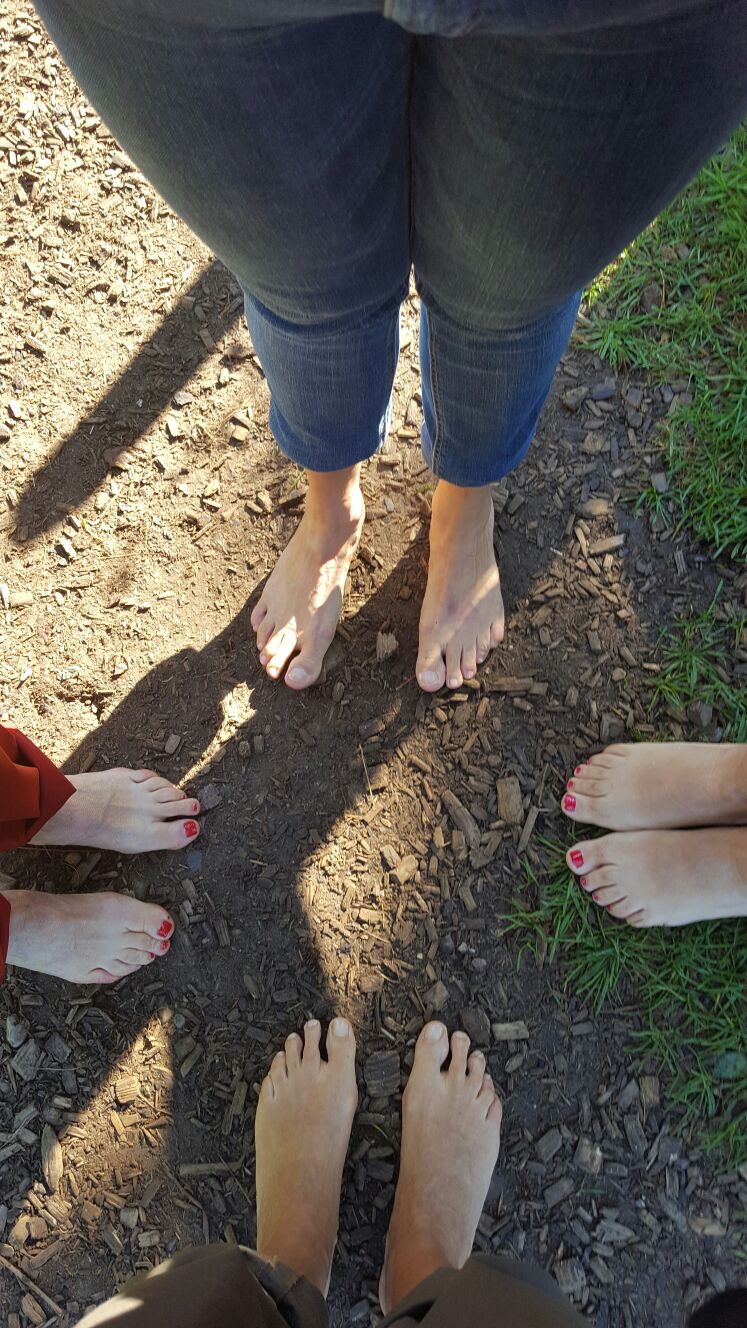 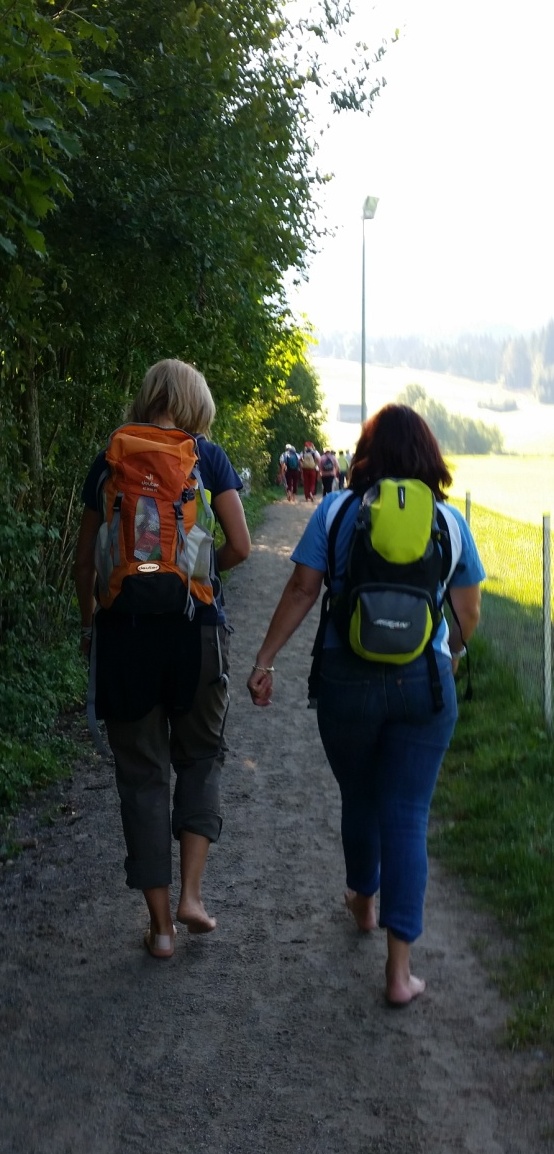 Über Teerstrassen, Wiesen und steinige Abschnitte im Bach kamen wir nach rund einer Stunde Marschzeit zum Höhepunkt des Barfussweges, dem Naturmoorbad.
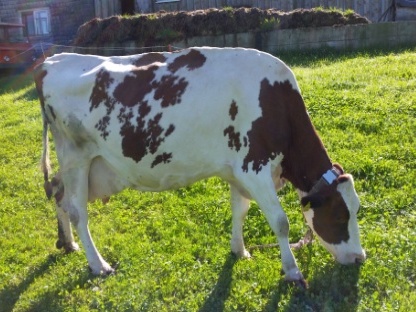 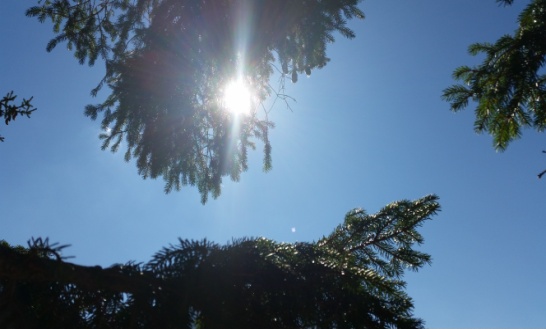 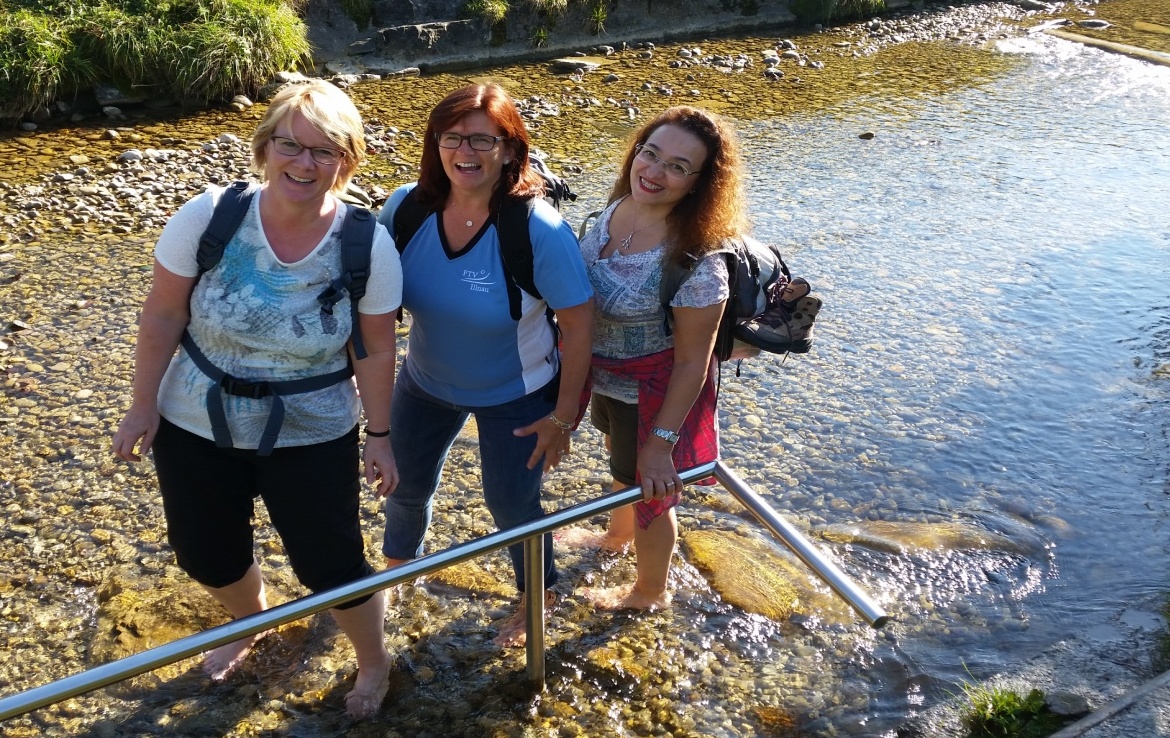 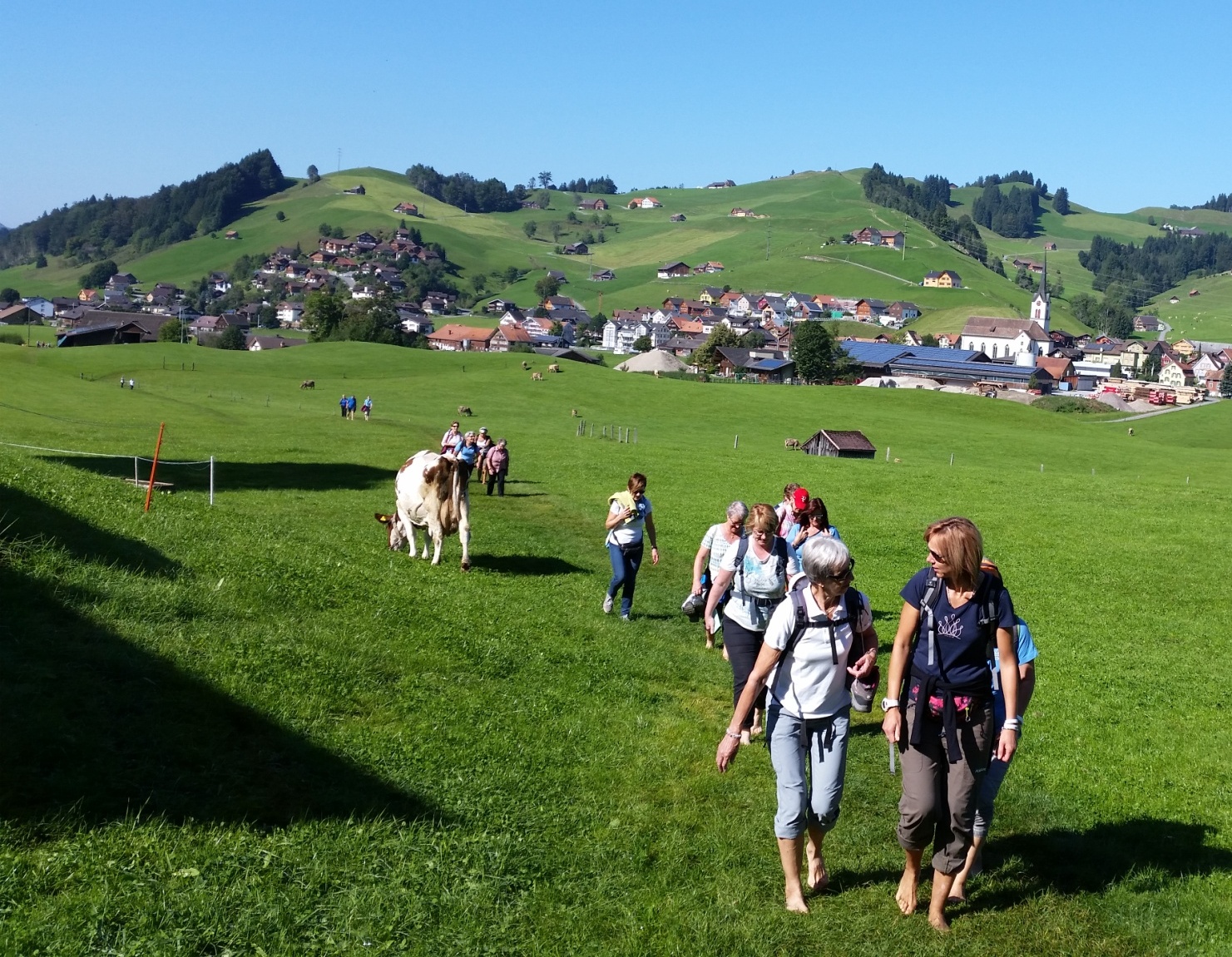 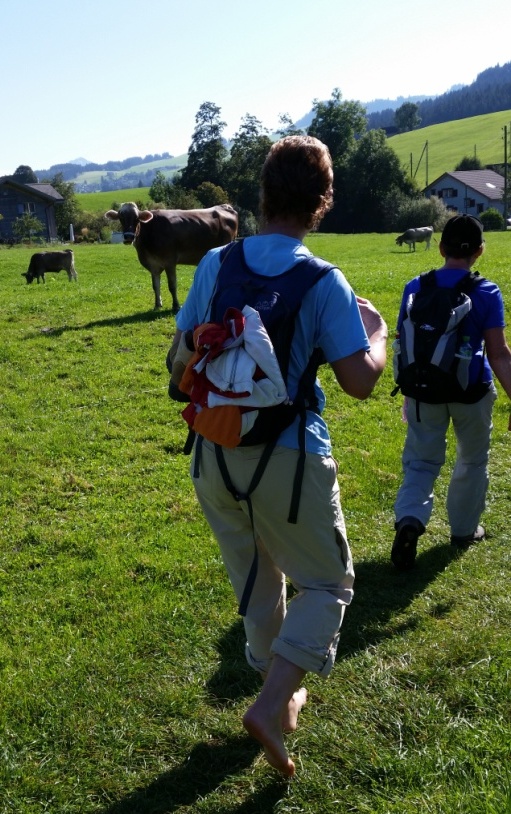 Claudia wagte zwischen Gonten und Gontenbad im Schlamm zu waten. 
Uuuuups! Sie versank tief in den Sumpf! Mit viel Humor befreite sie sich vom Moor. Sie hat die Feuertaufe zur Präsidentin absolviert 
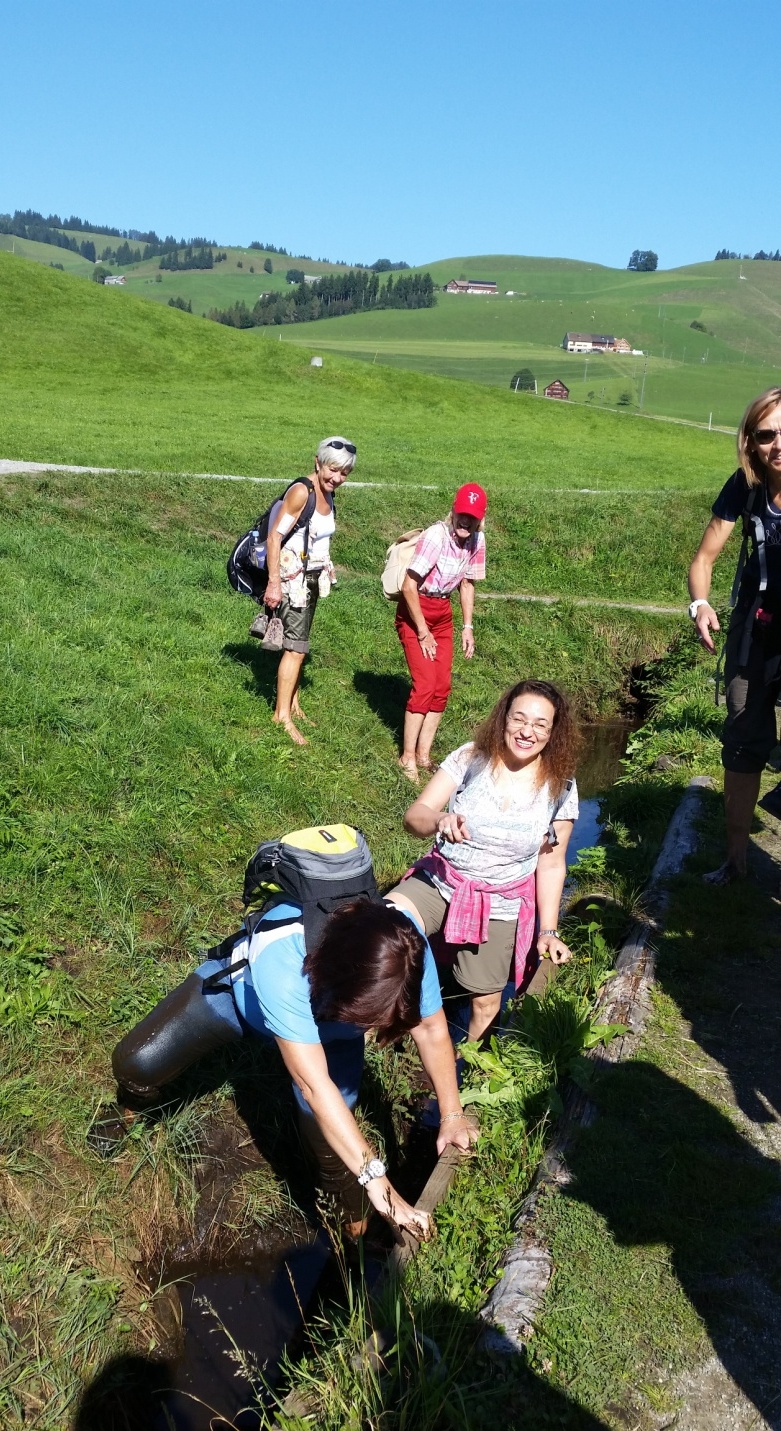 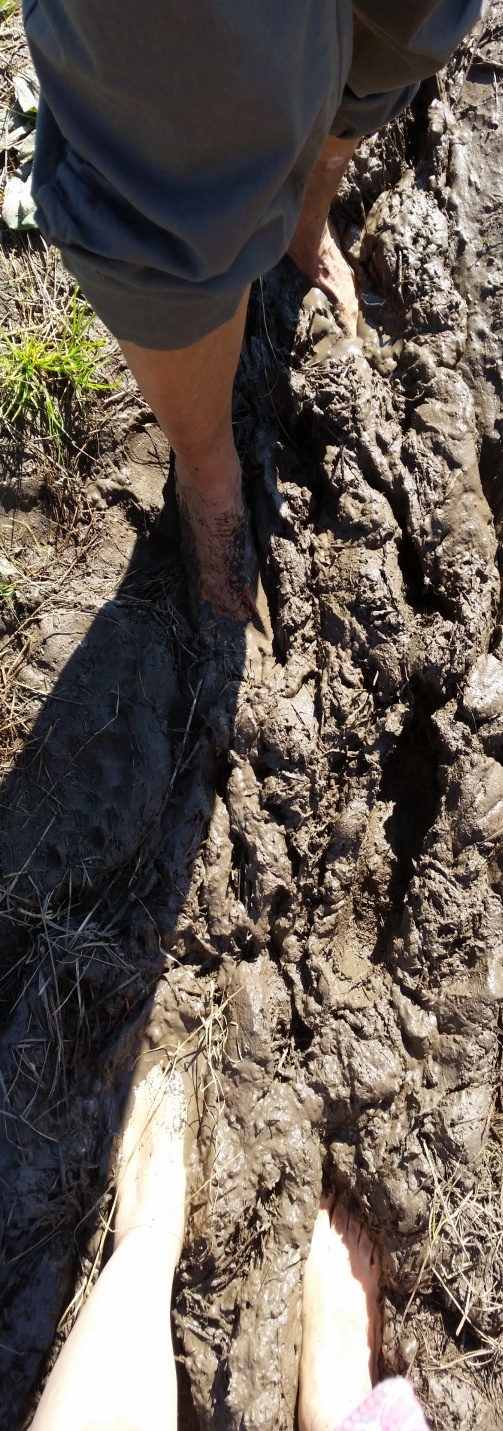 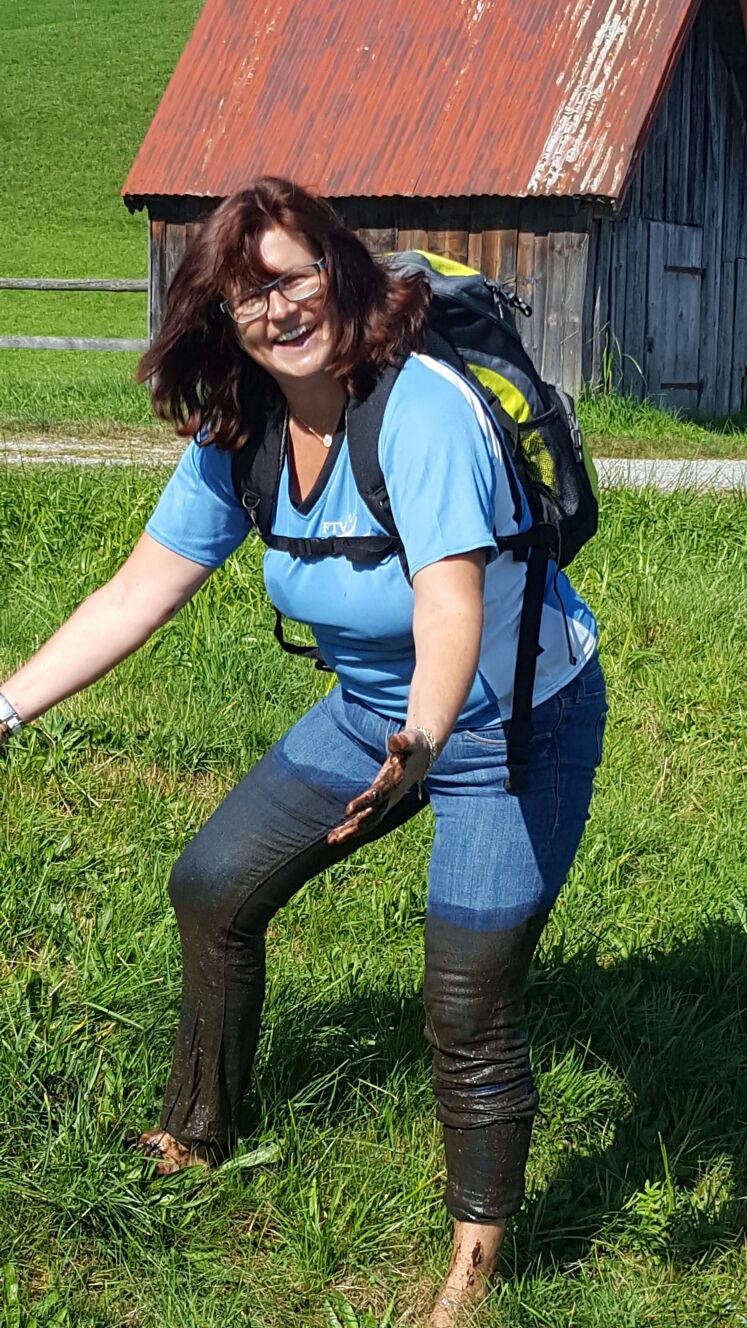 Erst beim „Toobeschopf-Museum“ versäuberte Claudia ihre Jeans mit dem Wasserschlauch und Käthi und Annemarie kühlten sich im Kneipp Armbadbecken. Wir haben uns alle über Claudia‘s Schicksal amüsiert
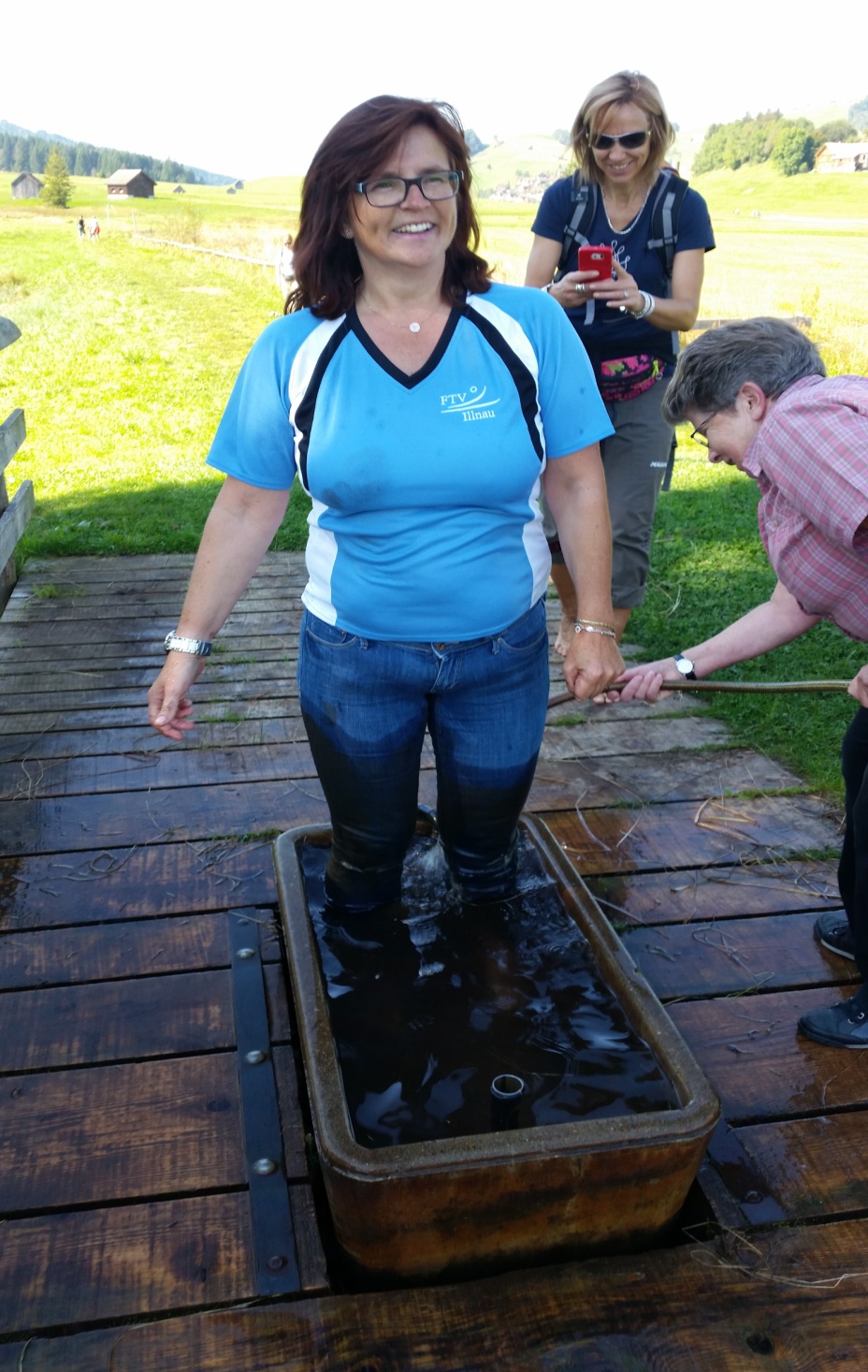 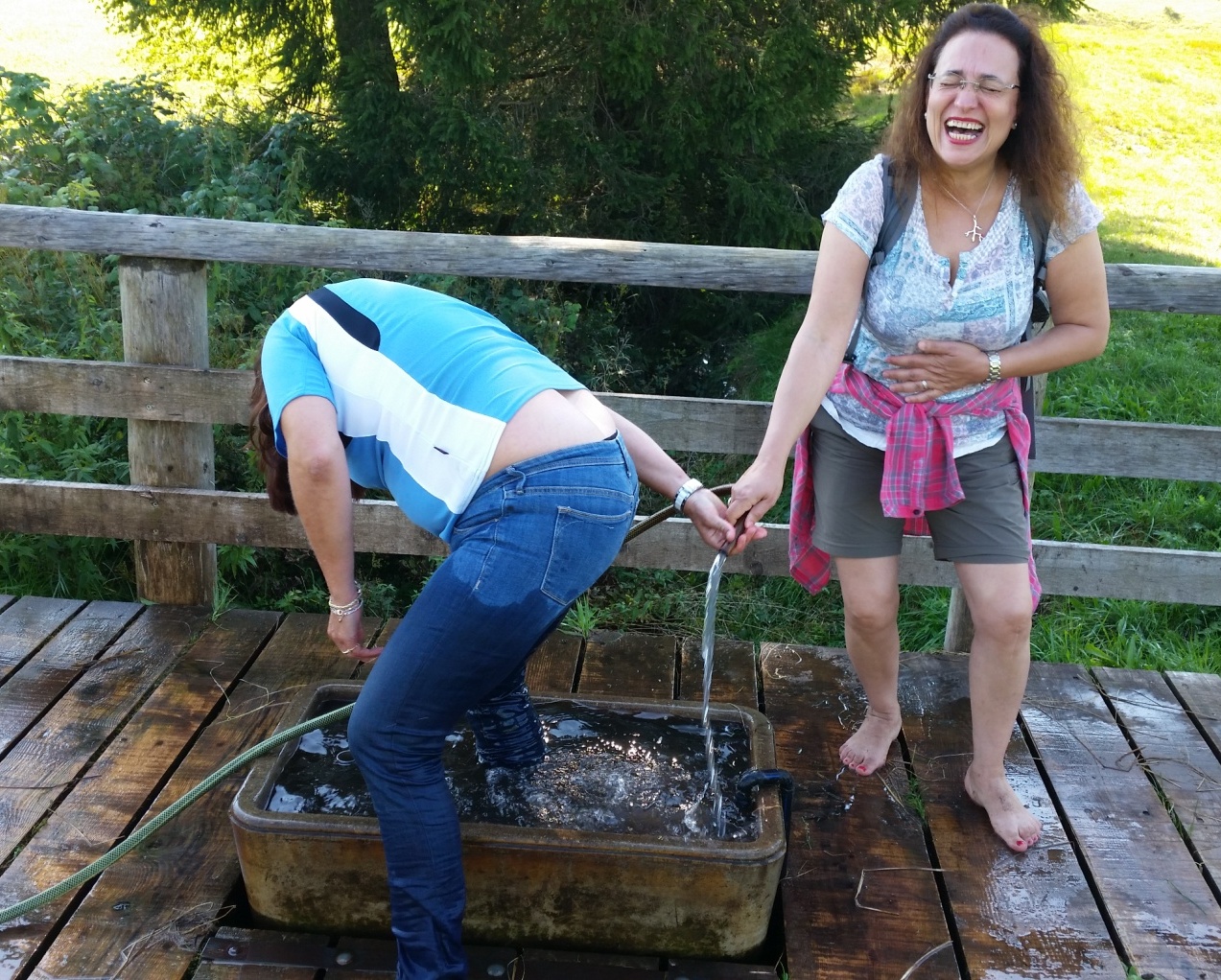 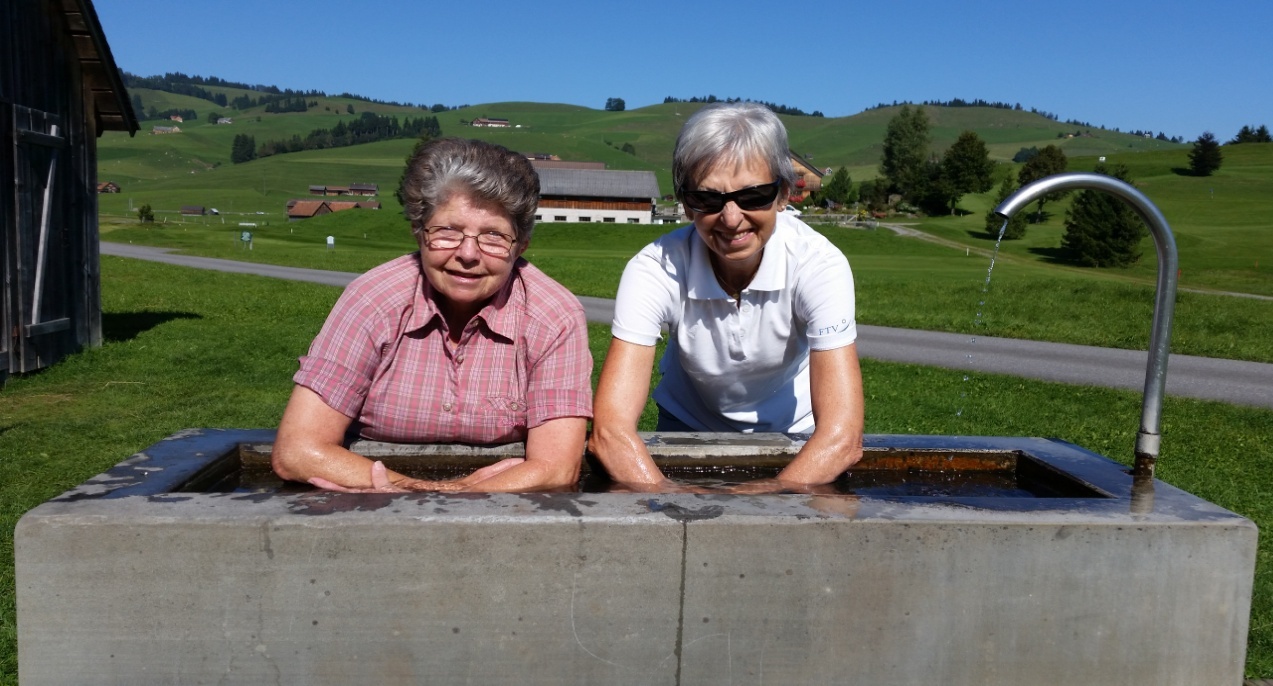 Nach 1 ½ Stunde Wanderung auf dem Barfussweg sind wir in Appenzell angekommen. 
Der Weg war wunderschön und wir genossen das klare warme Wetter und die schöne Landschaft.
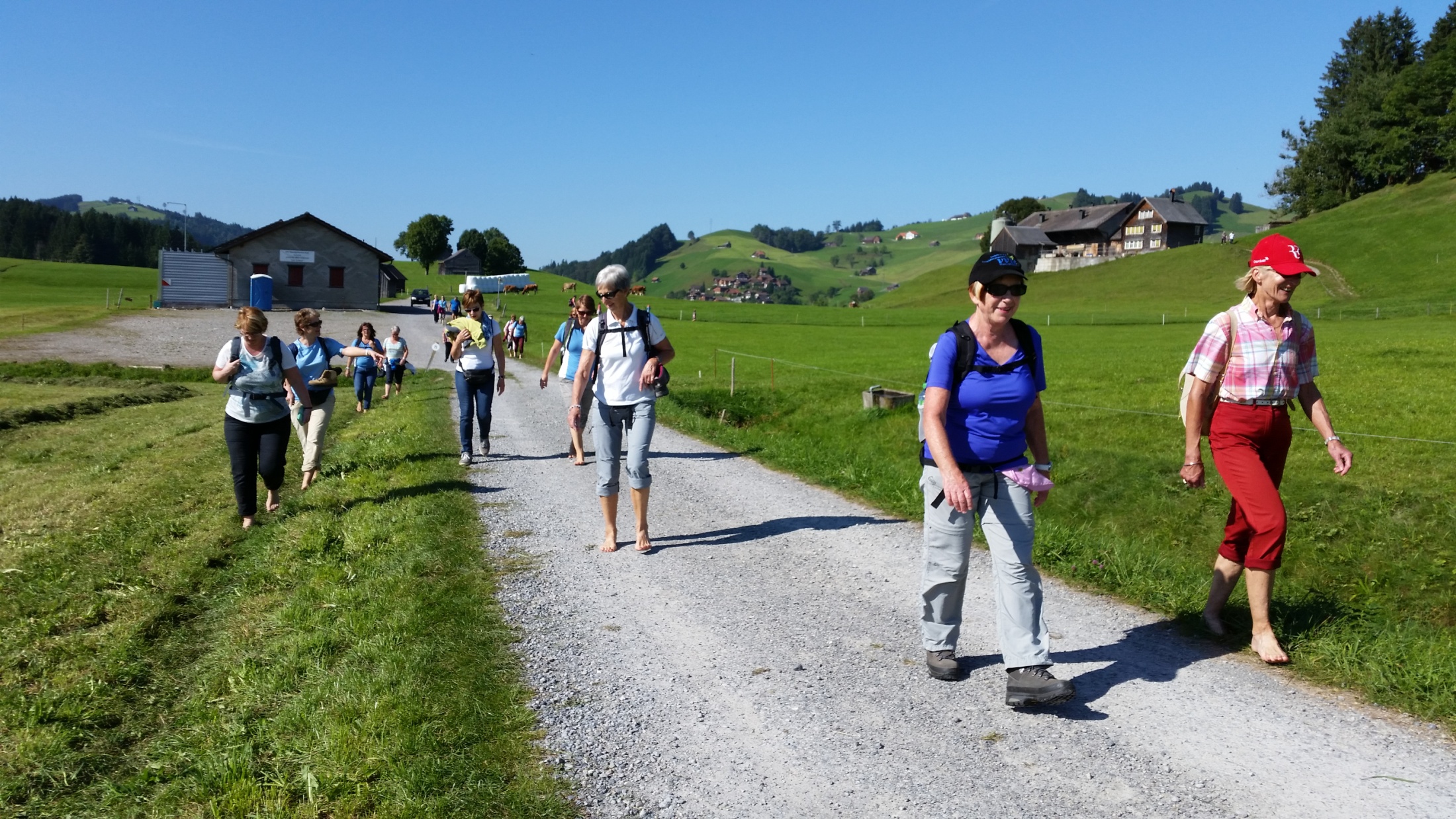 Bevor wir uns auf die Heimreise machten, genossen wir die Sonnenstrahlen und den feinen Kaffee mit Schuss auf der Terrasse. Die anderen Turnerinnen erkundeten die schönen Gassen der Stadt.
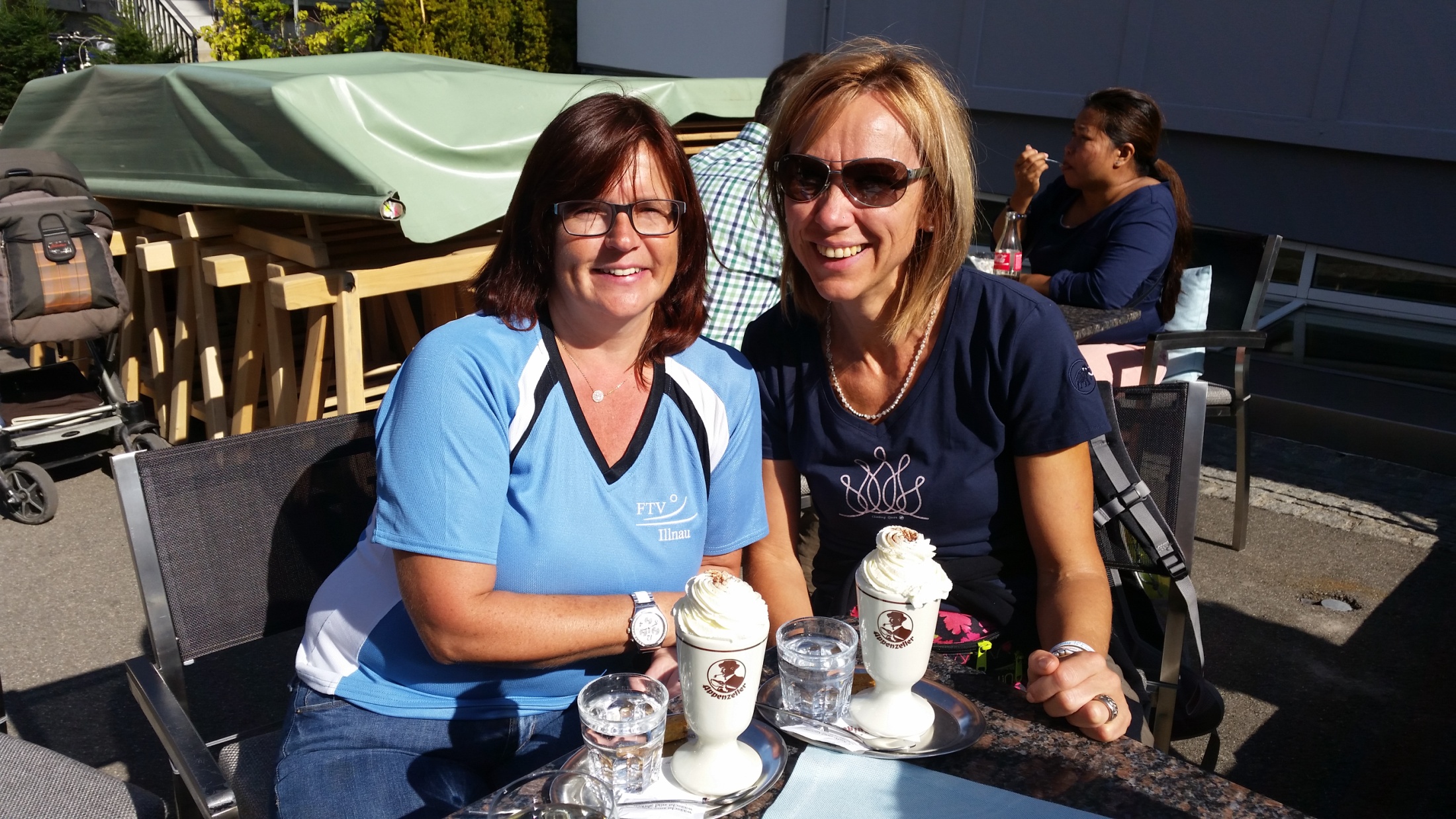 Vielen Dank an die Organisatoren für diese tolle Reise!

								Jamila Moser
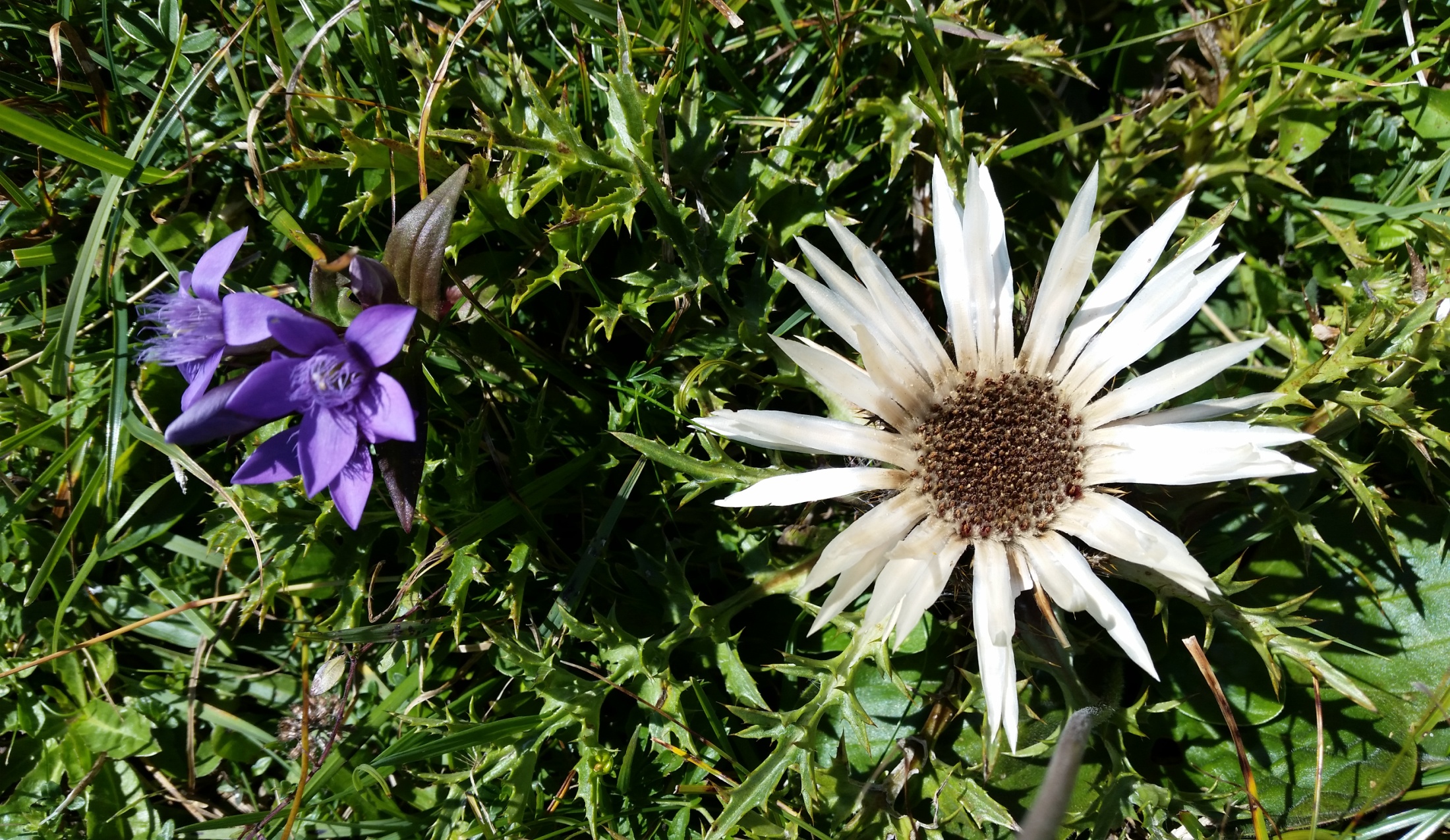